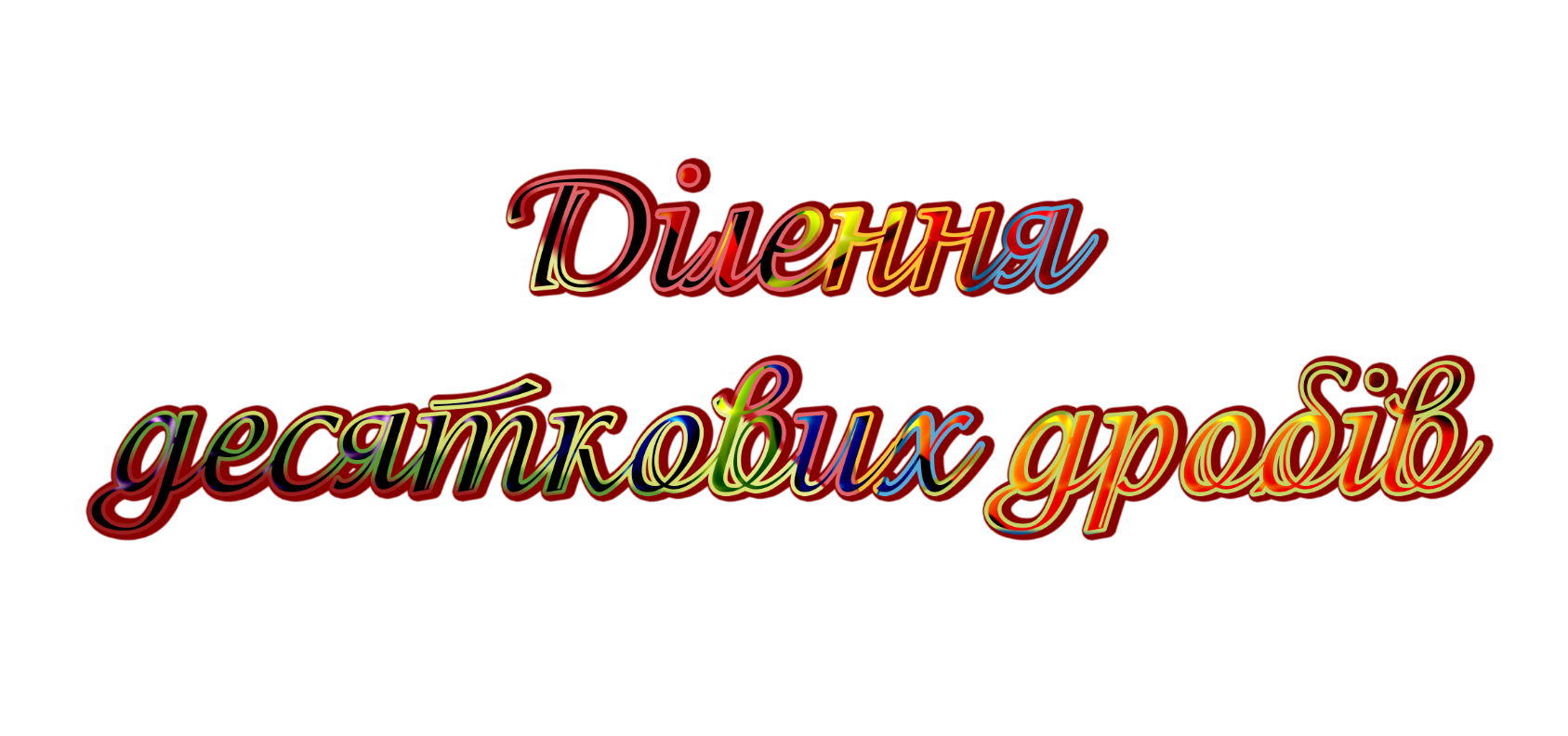 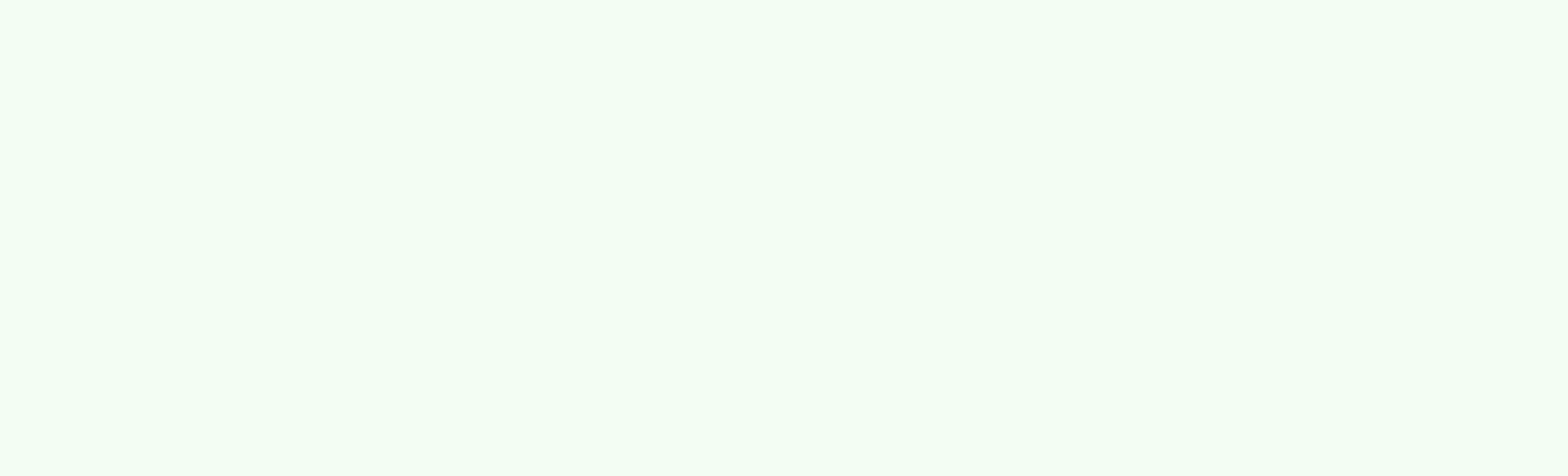 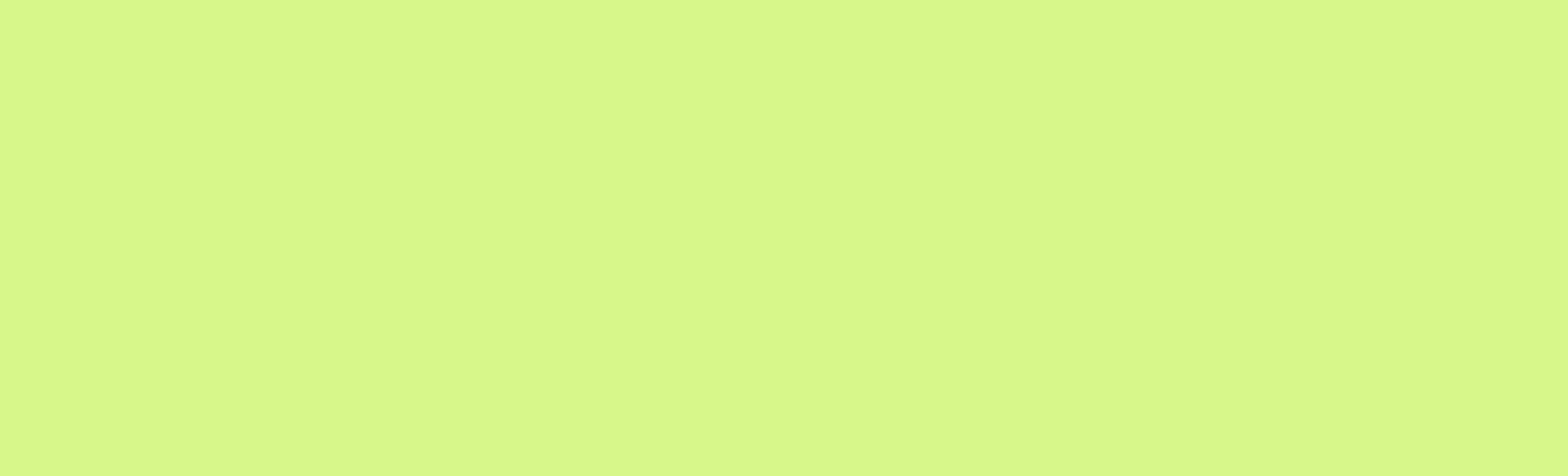 Правило ділення десяткових дробів
Щоб знайти частку двох десяткових дробів, треба:
1) Перейти до ділення десяткового дробу на натуральне число, для чого перенести коми в діленому і дільнику на стільки знаків праворуч, скільки їх у дільнику після коми;
2) Поділити отриманий десятковий дріб на натуральне число.
Запам’ятайте
Щоб поділити десятковий дріб:
1) на 10, 100, 1000,…, треба в даному дробі перенести кому ліворуч на стільки цифр, скільки нулів записано після 1 в числі, на яке ділимо;
2) на 0,1, 0,01, 0,001,…, треба в даному дробі перенести кому праворуч на стільки цифр, скільки цифр стоїть після коми в числі, на яке ділимо.
Таблиця оцінювання
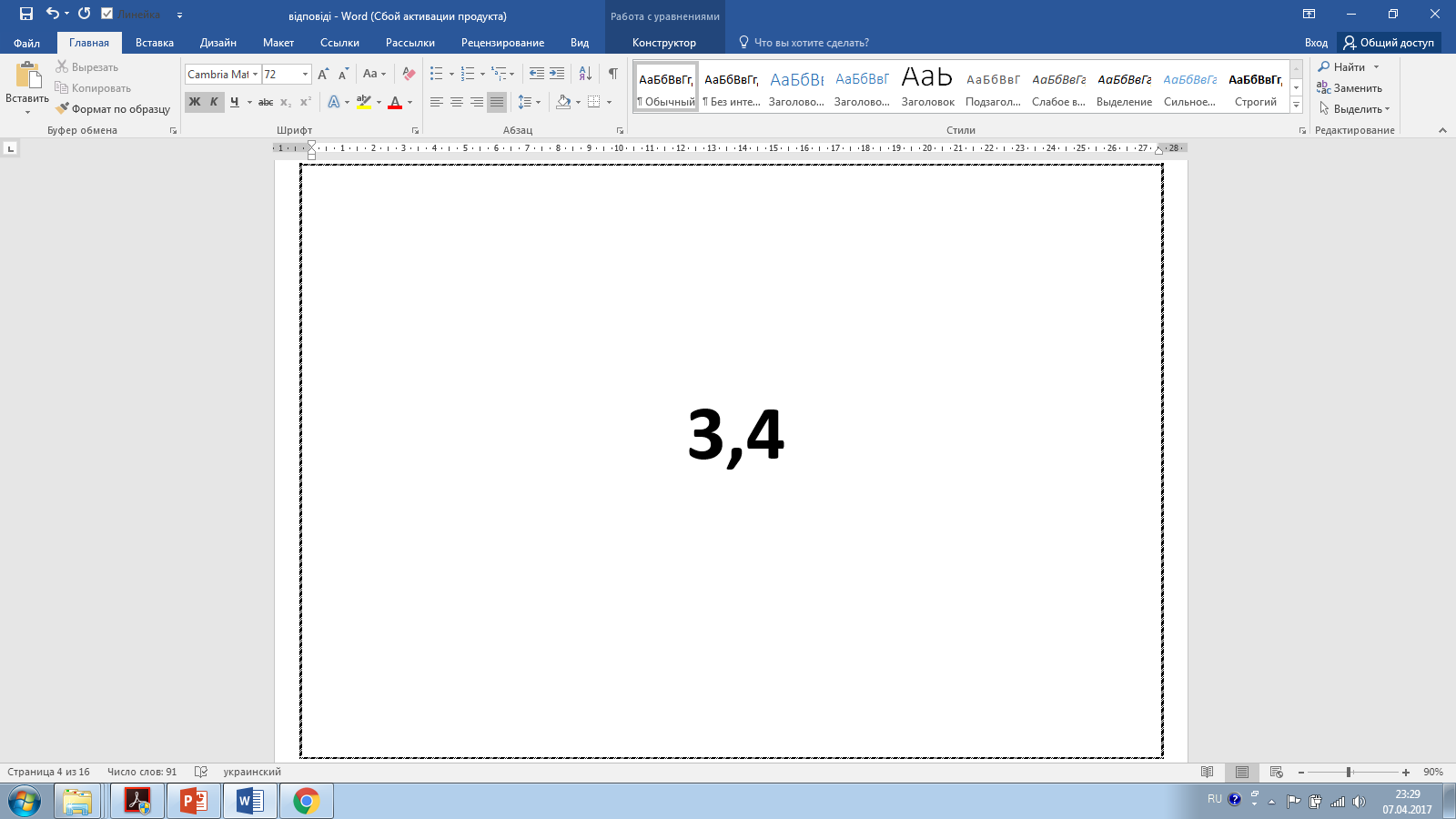 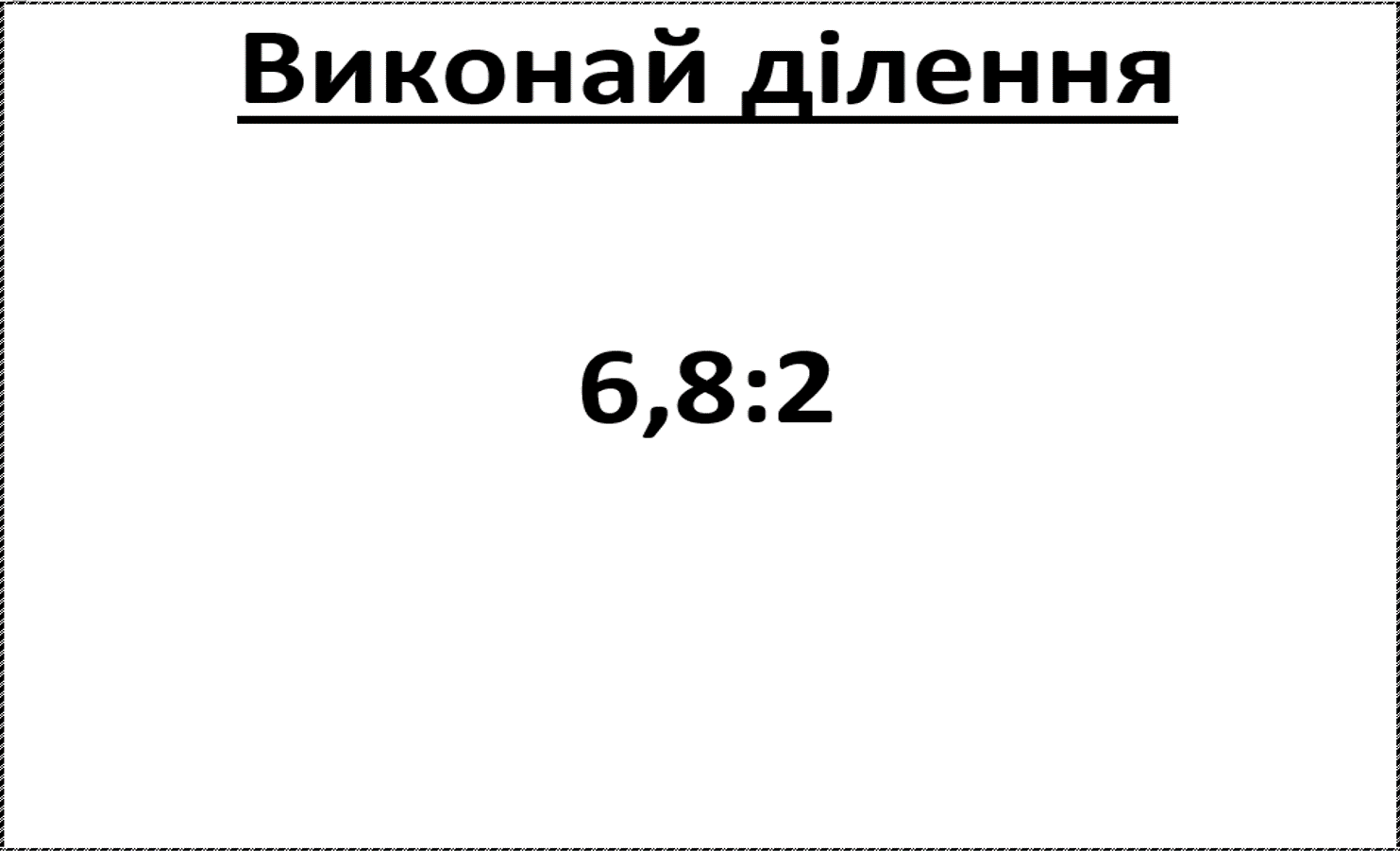 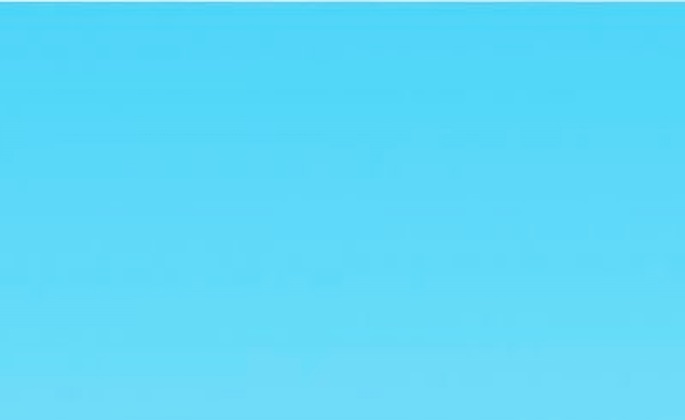 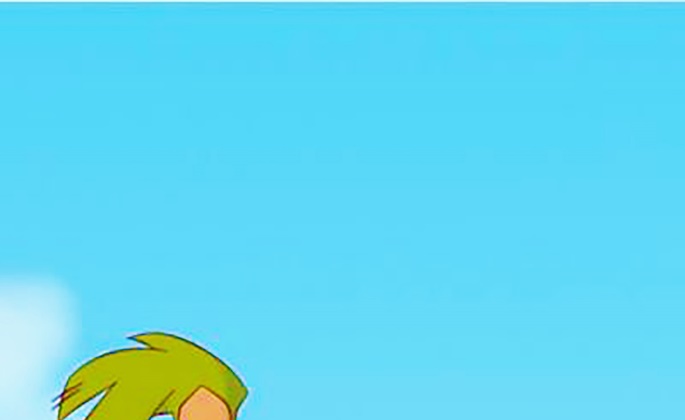 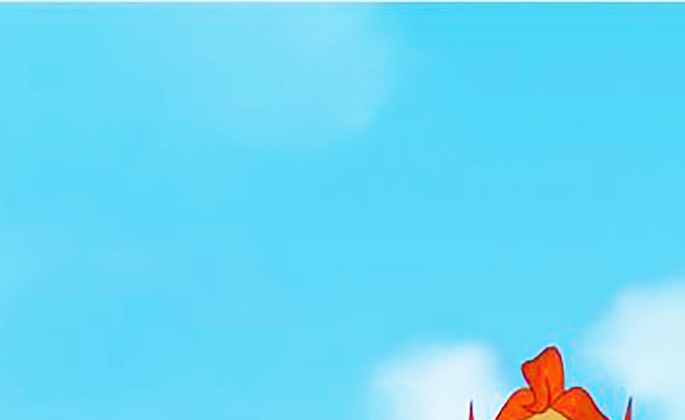 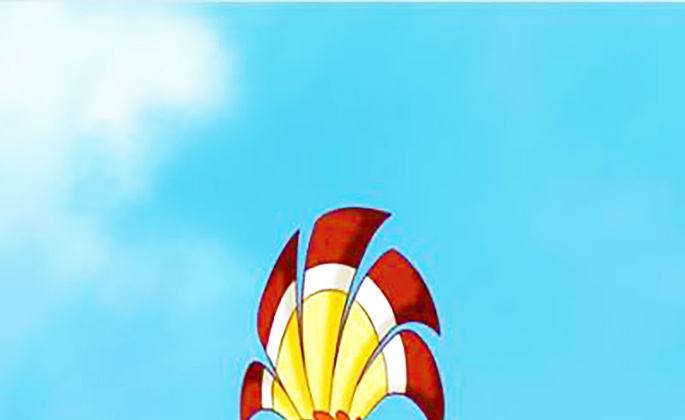 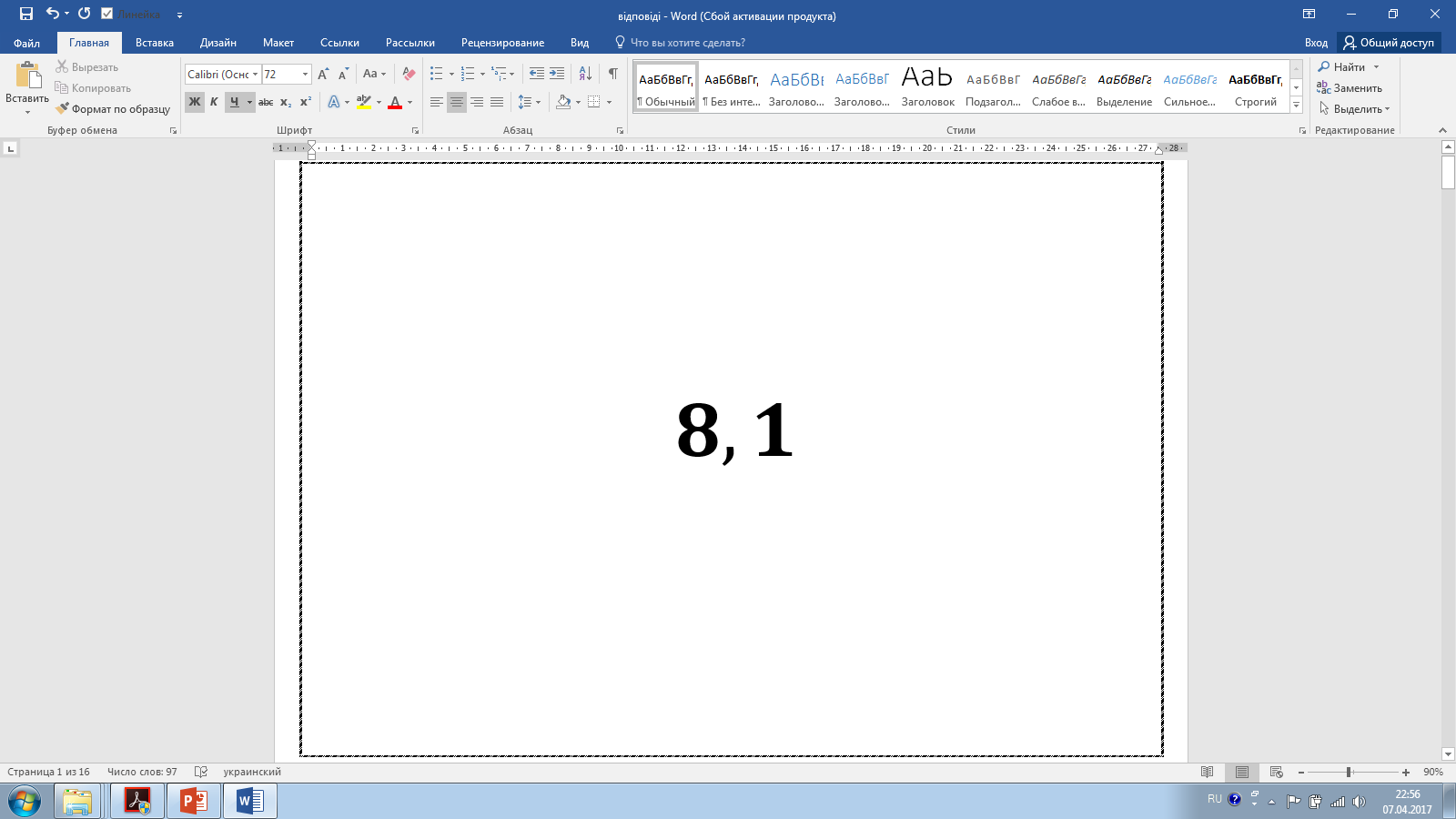 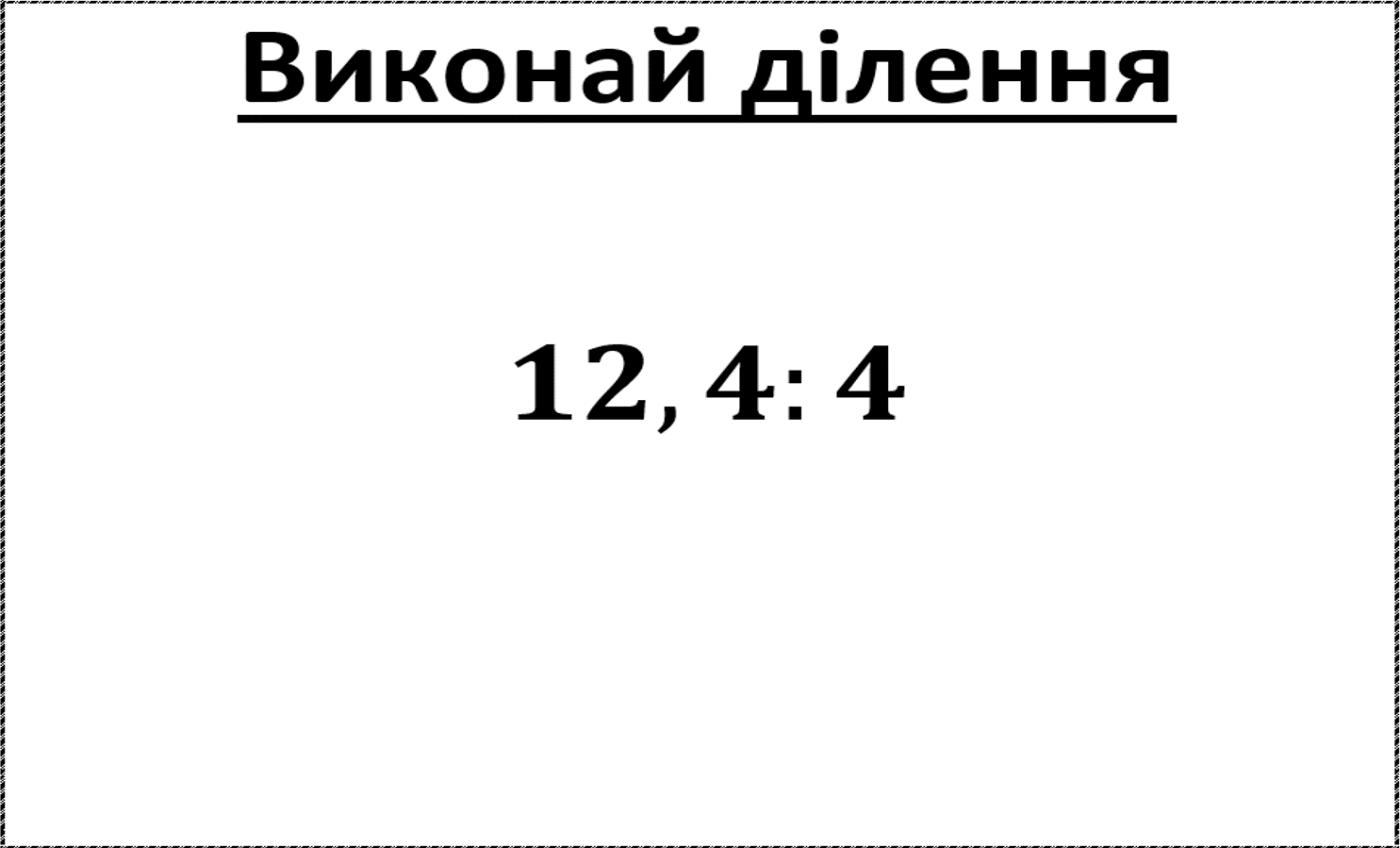 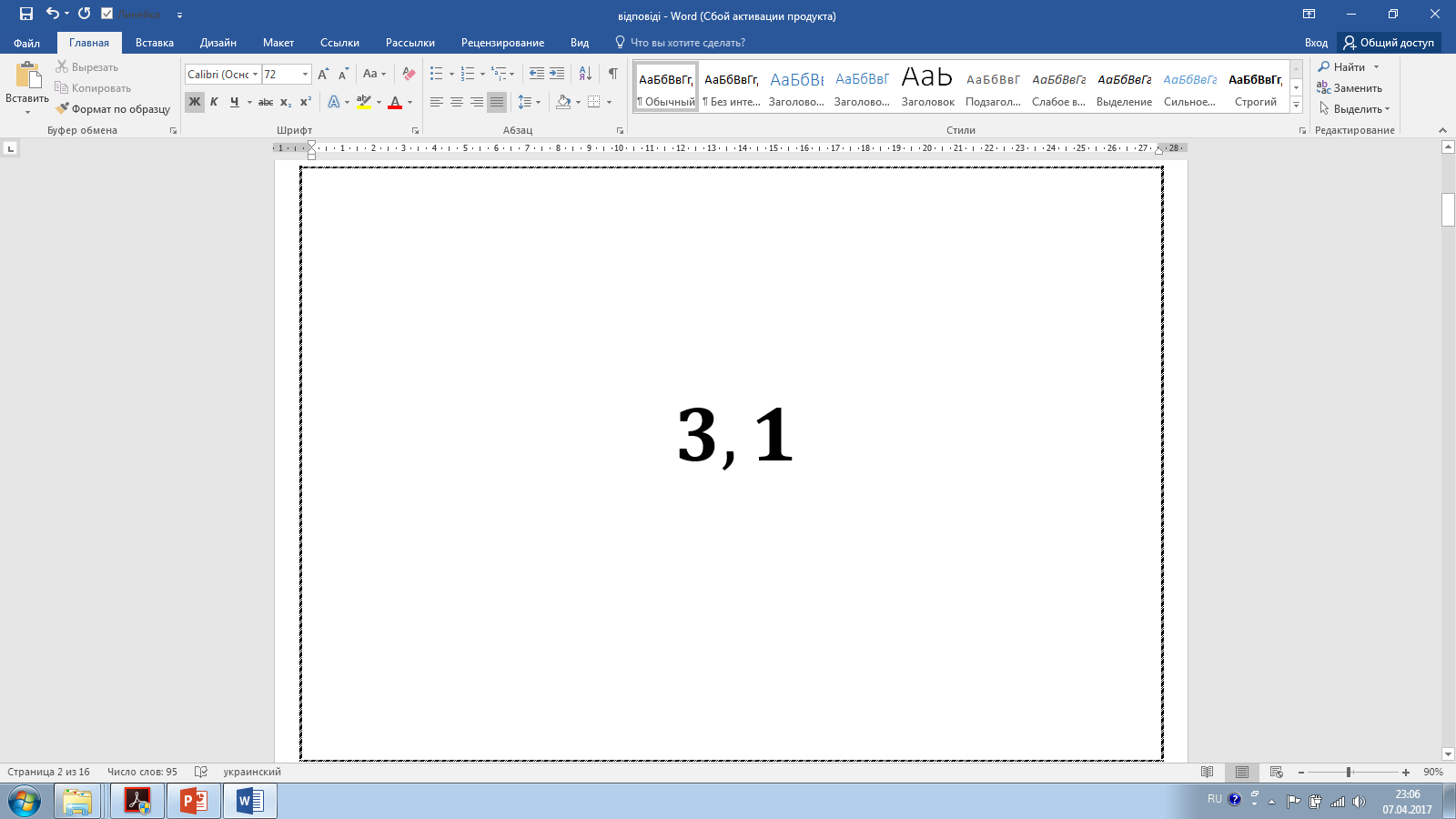 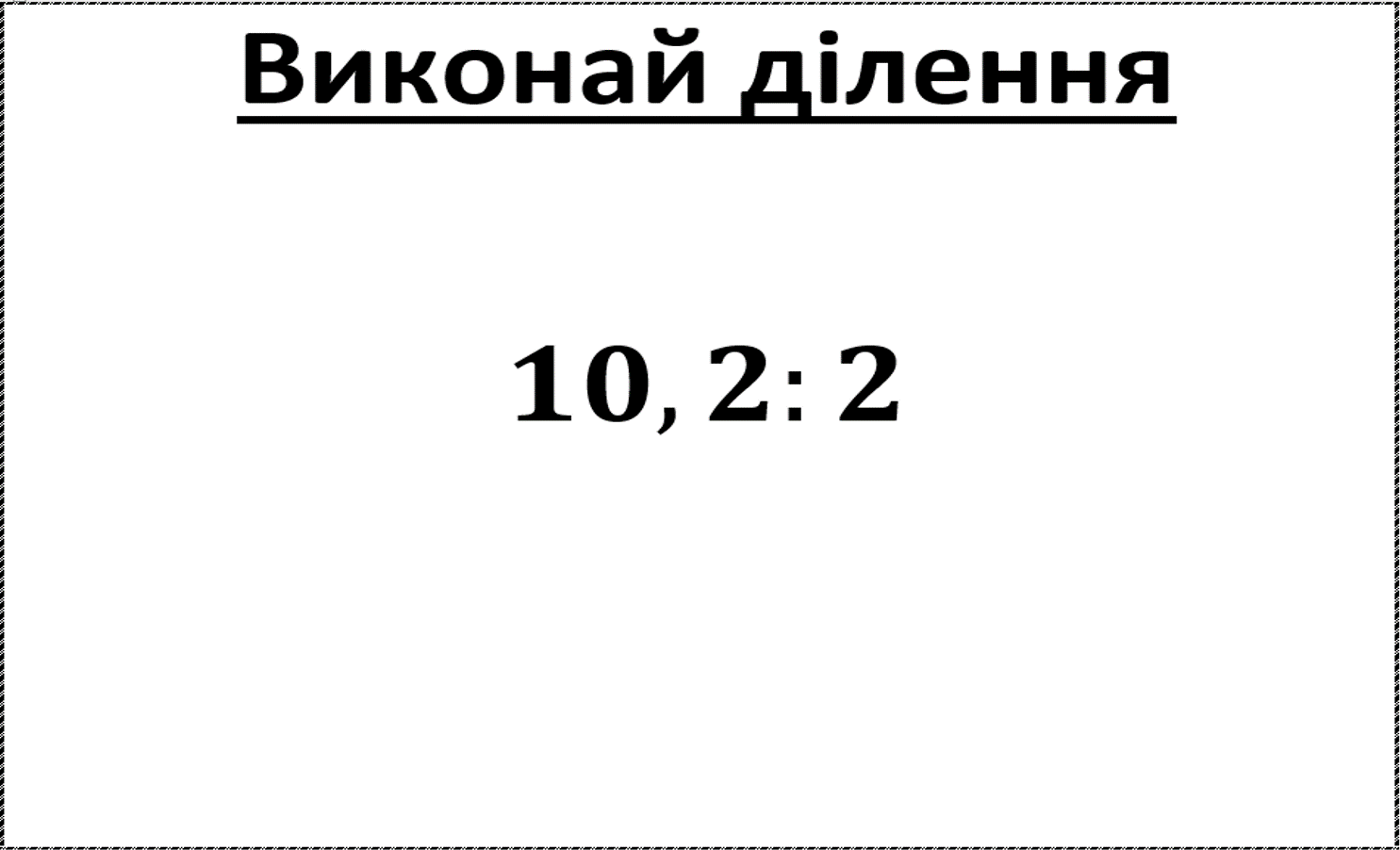 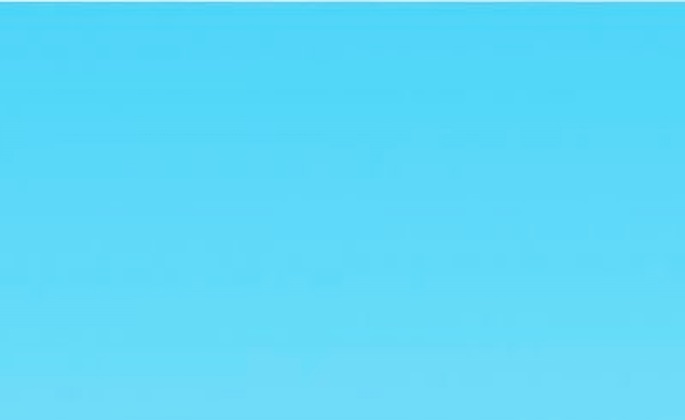 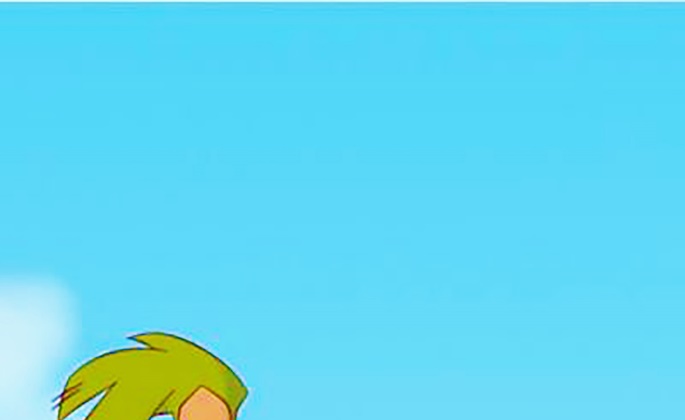 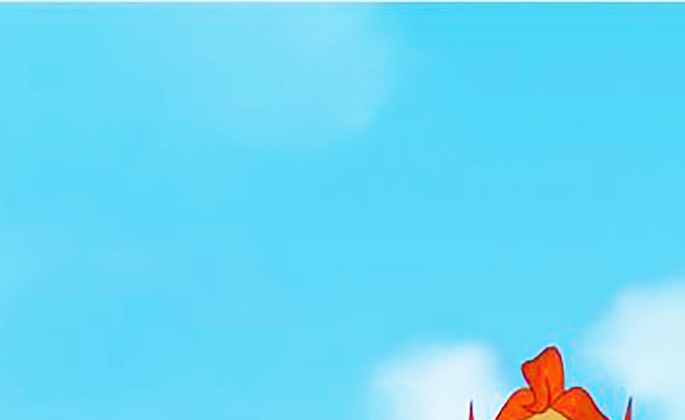 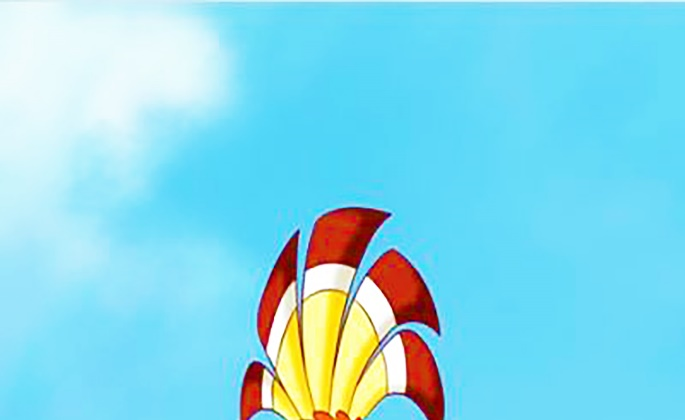 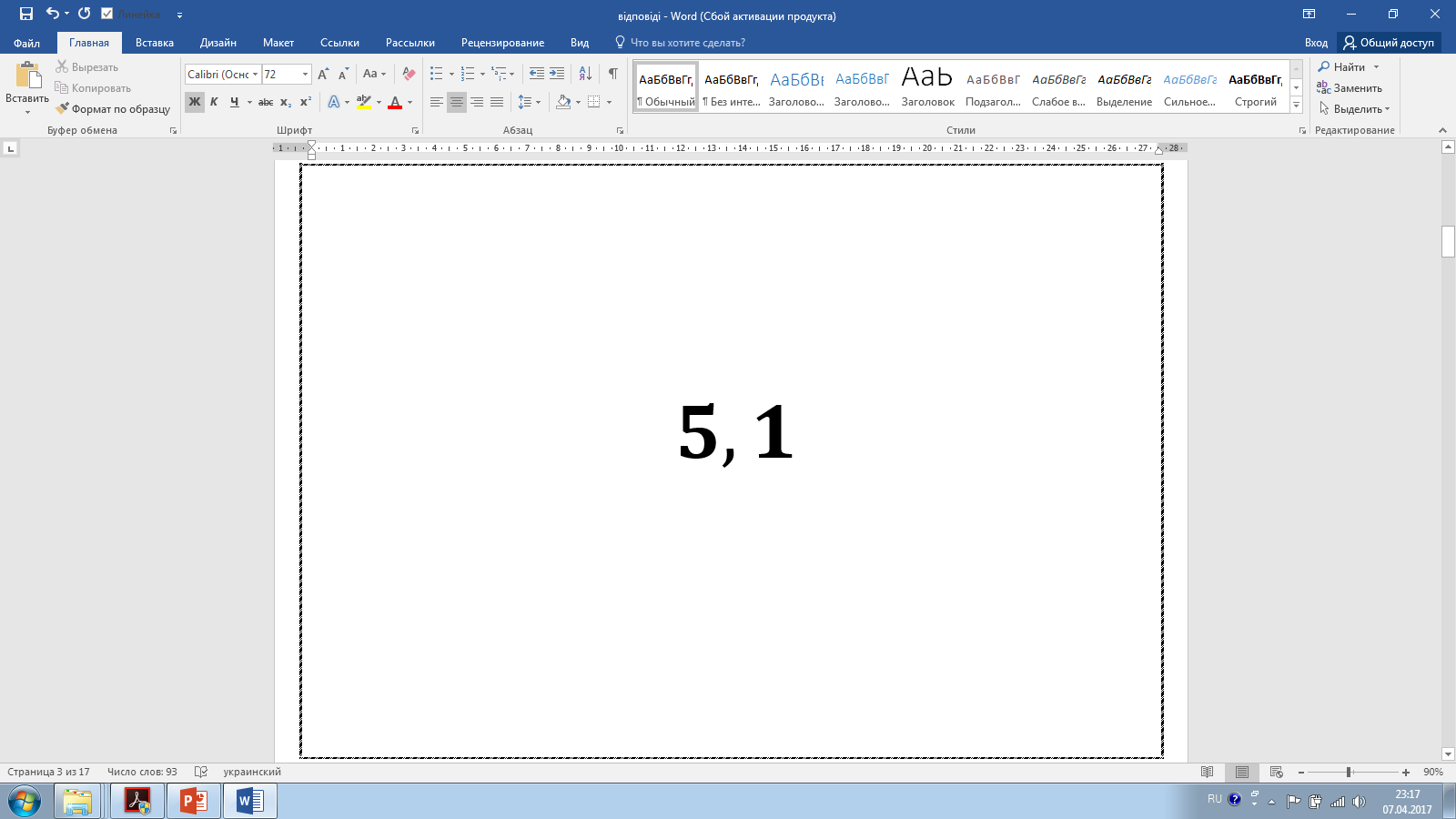 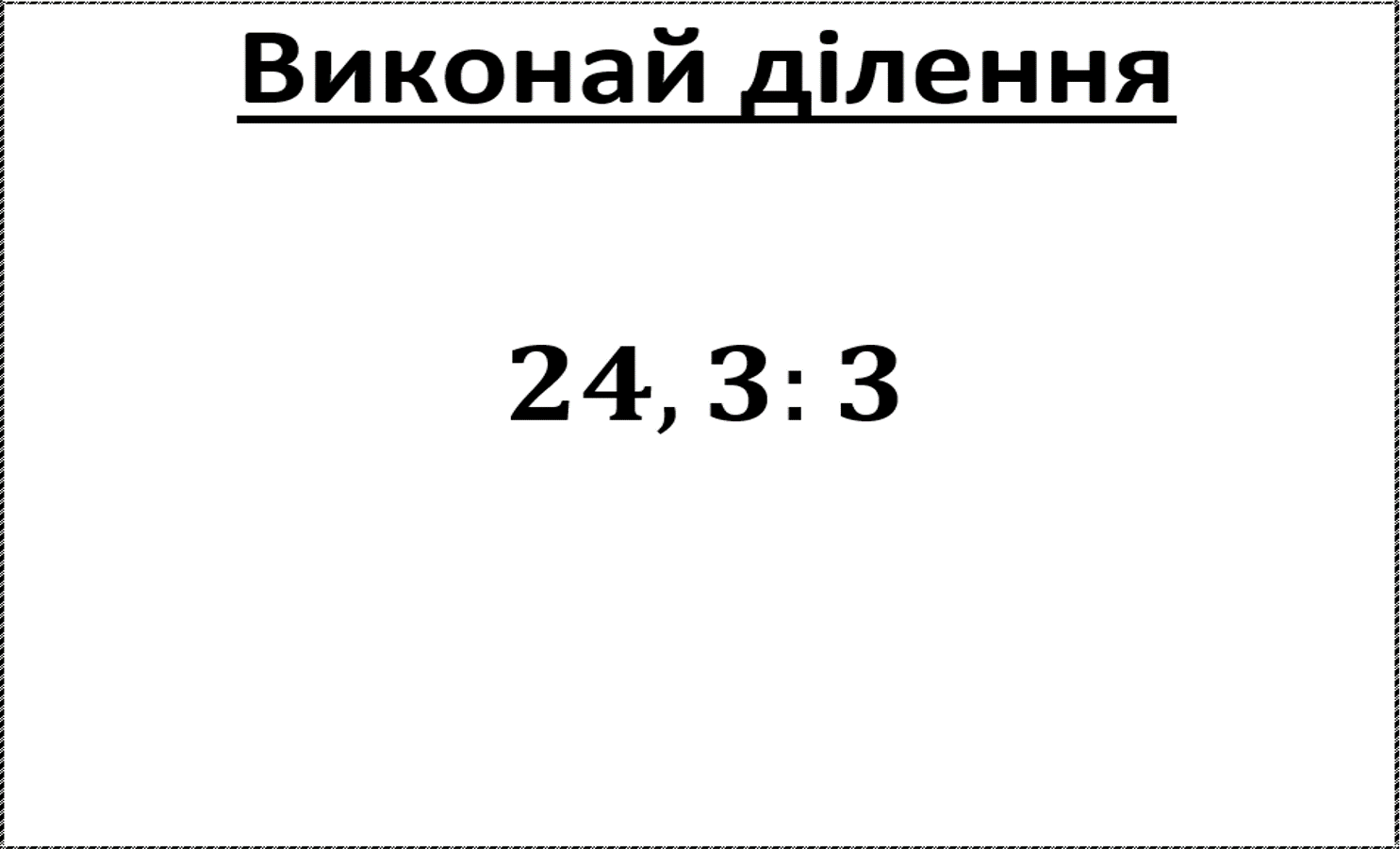 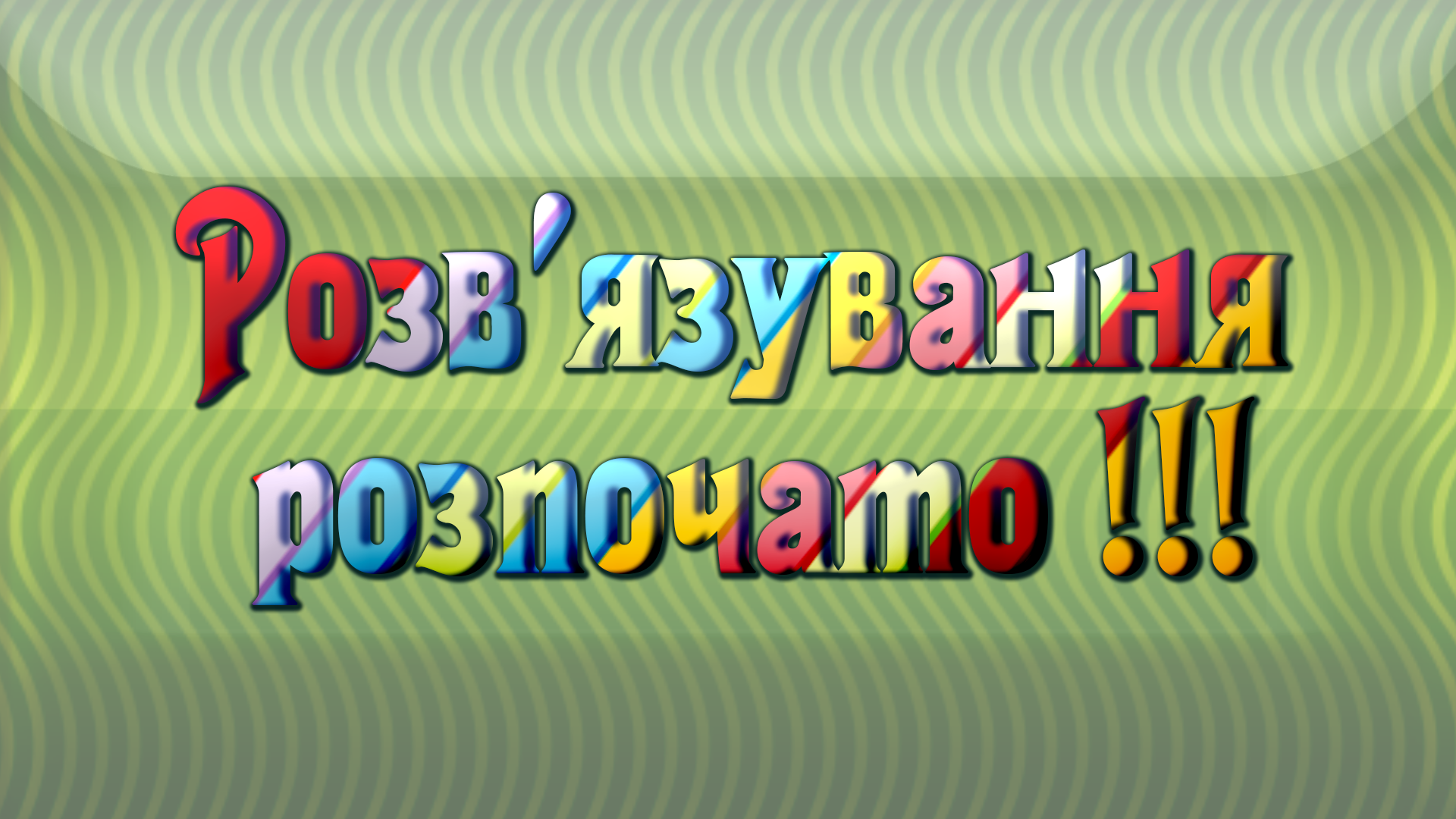 4
3
2
1
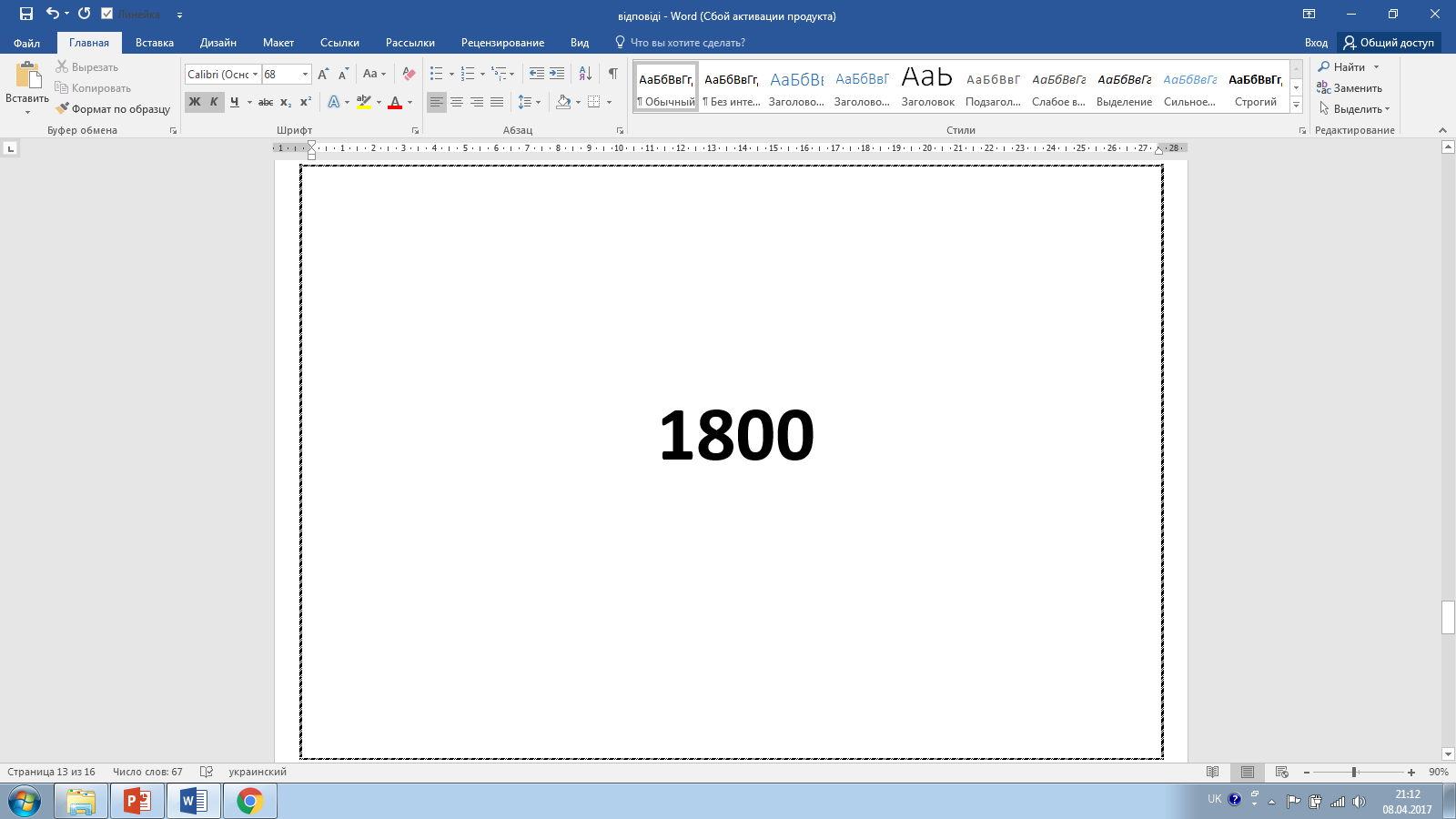 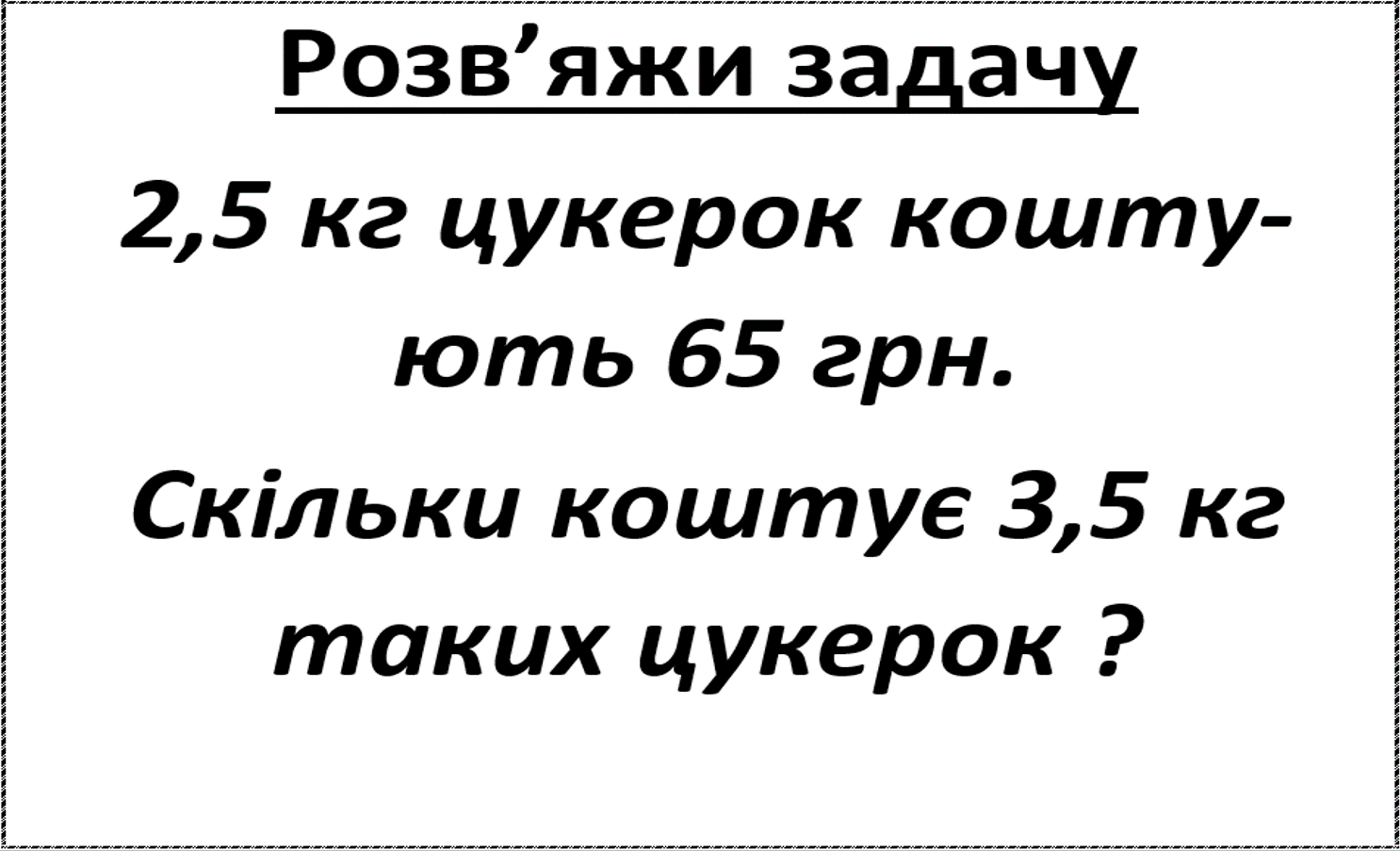 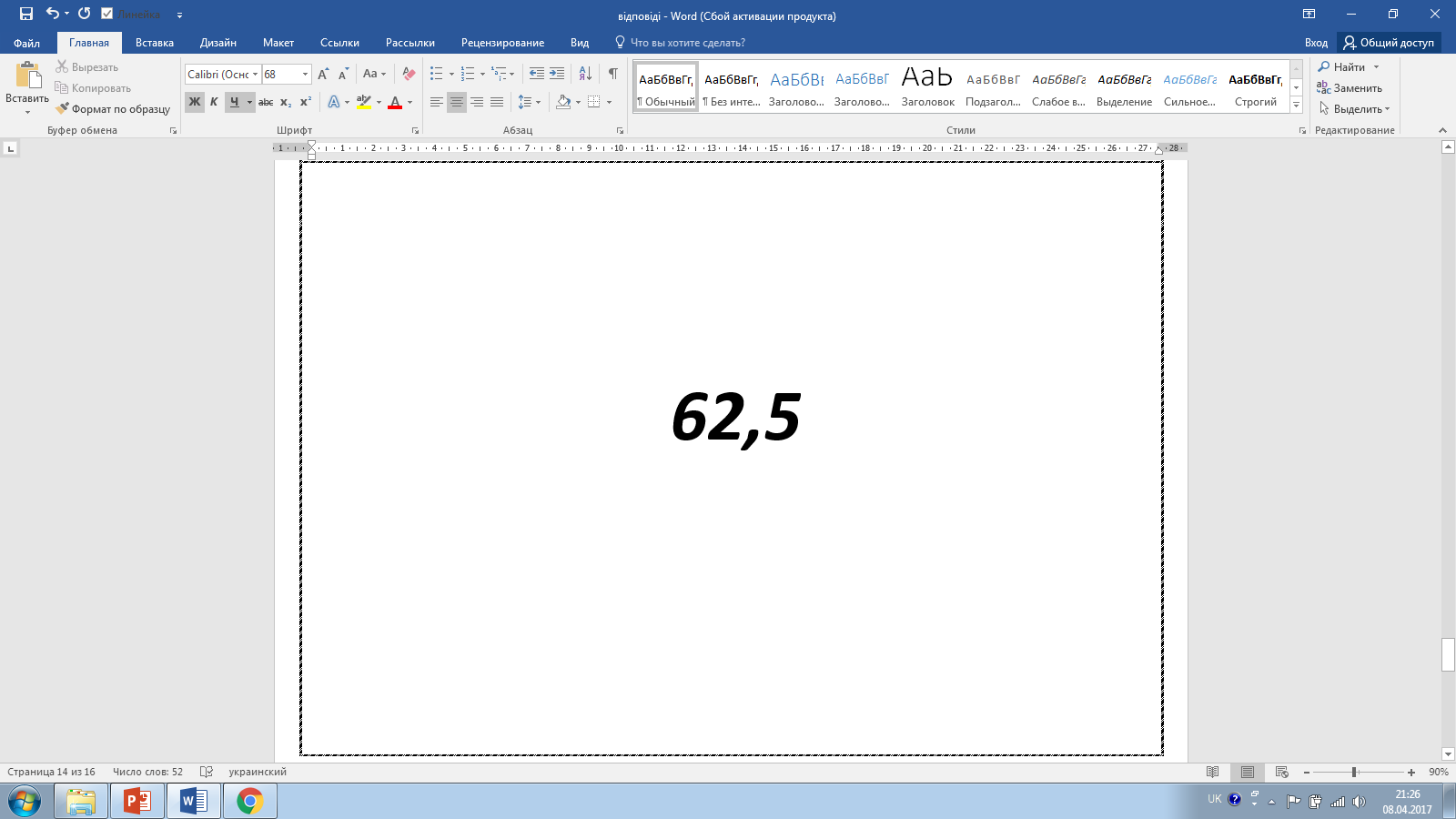 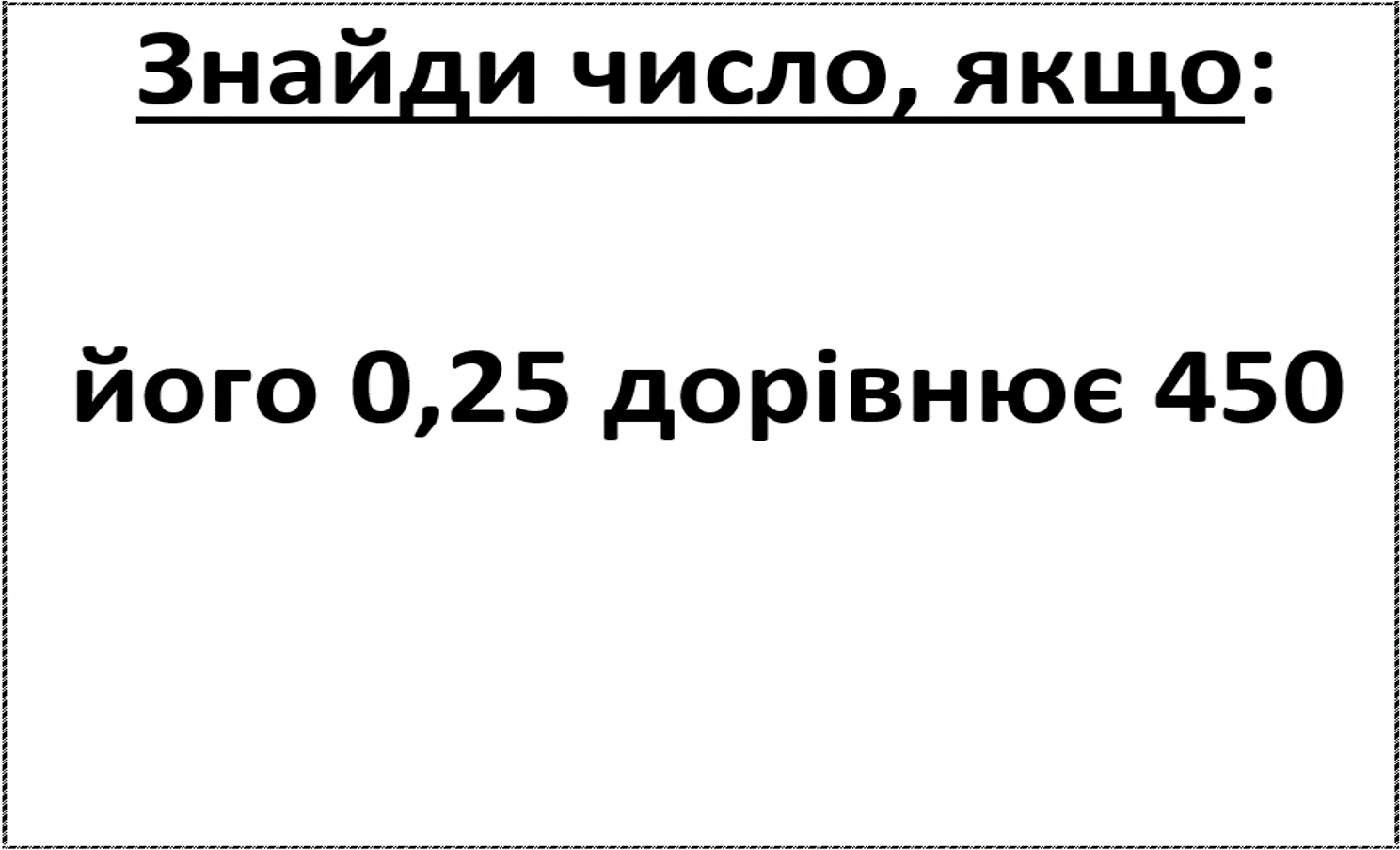 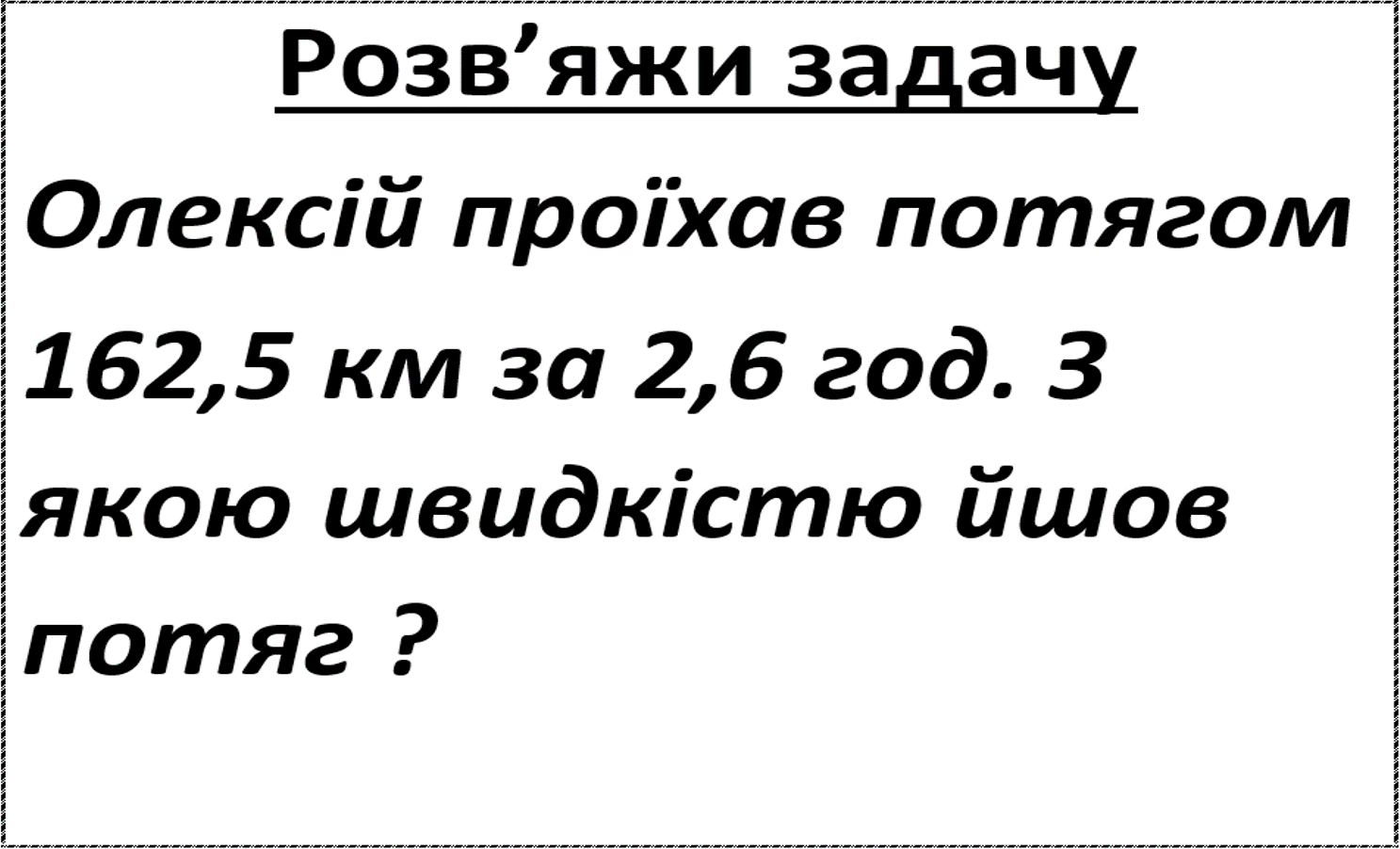 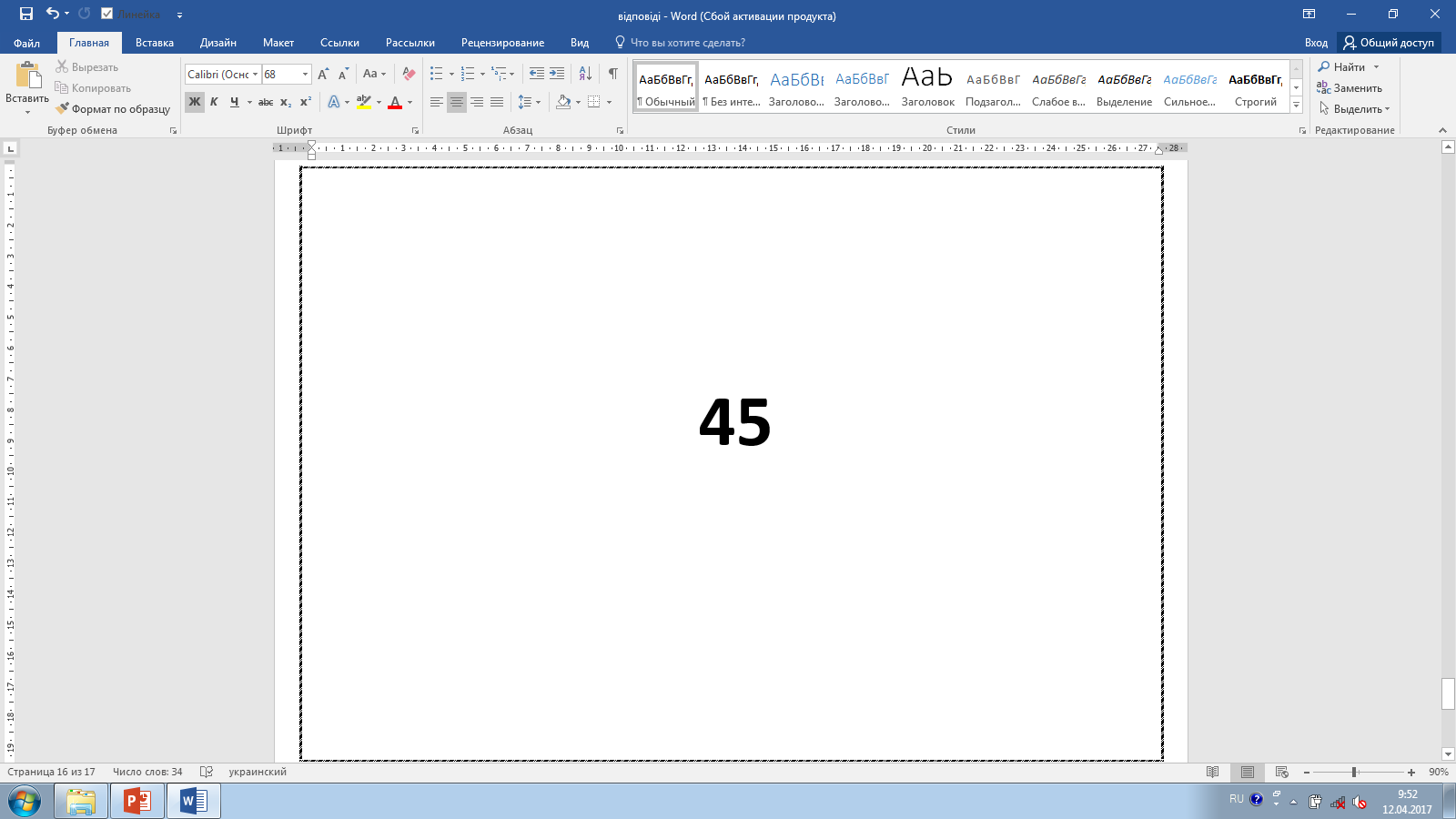 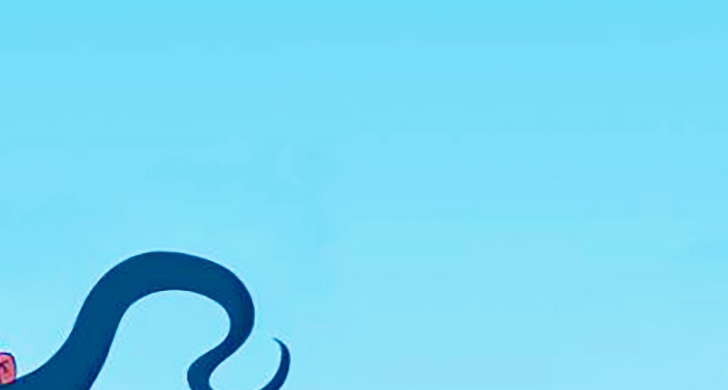 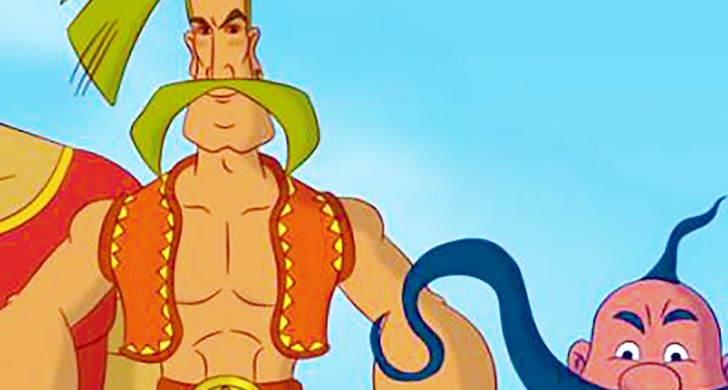 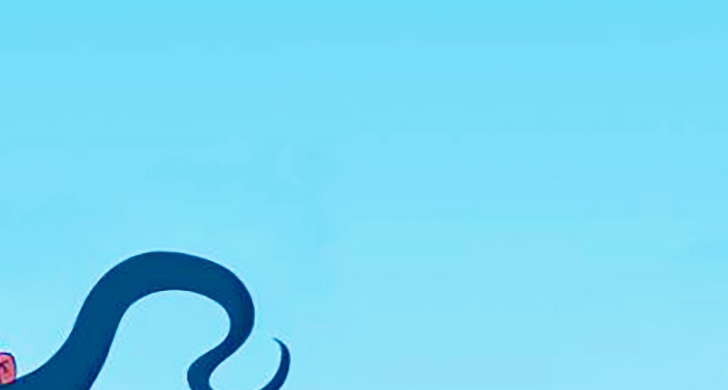 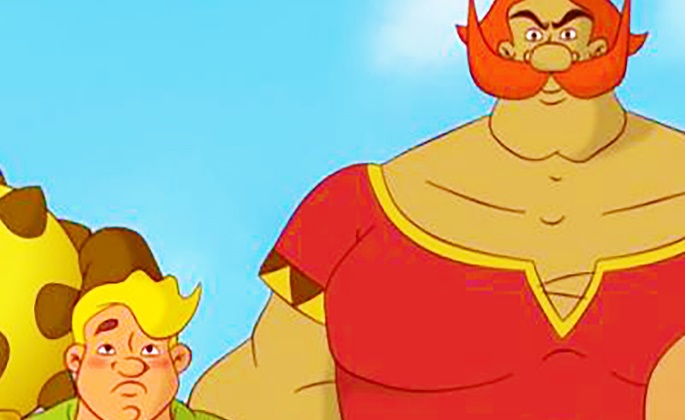 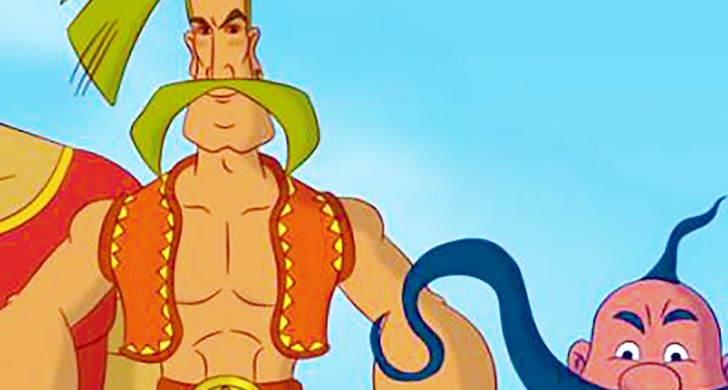 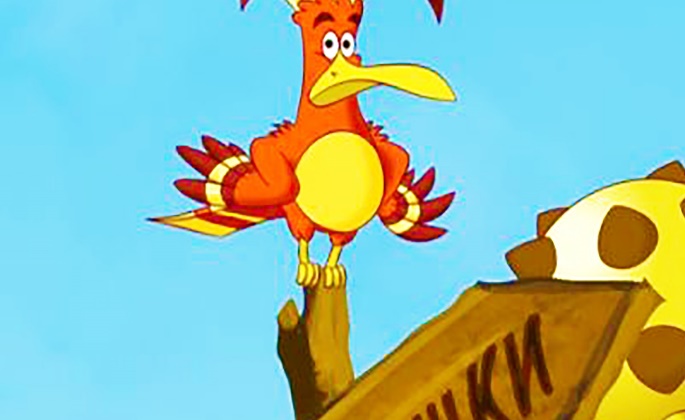 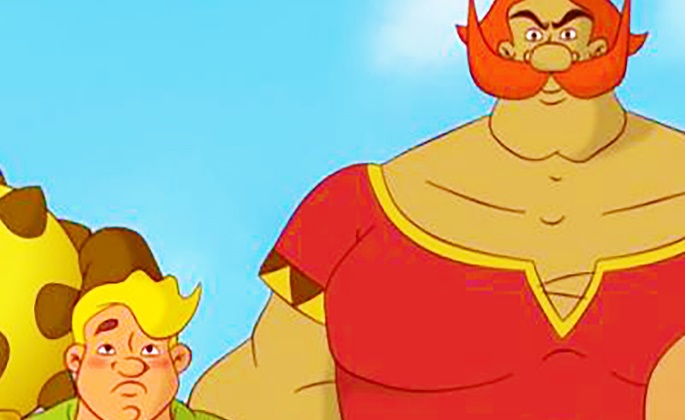 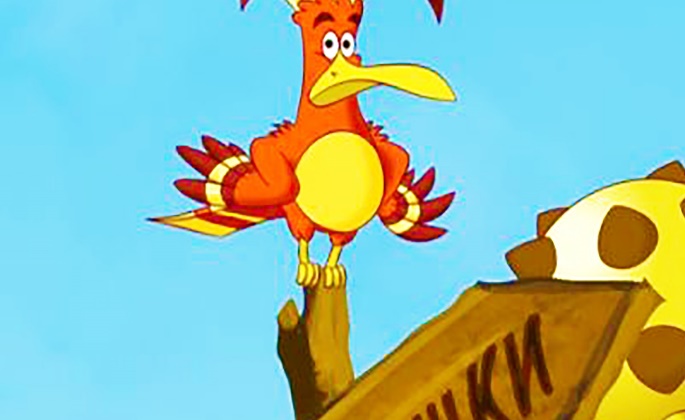 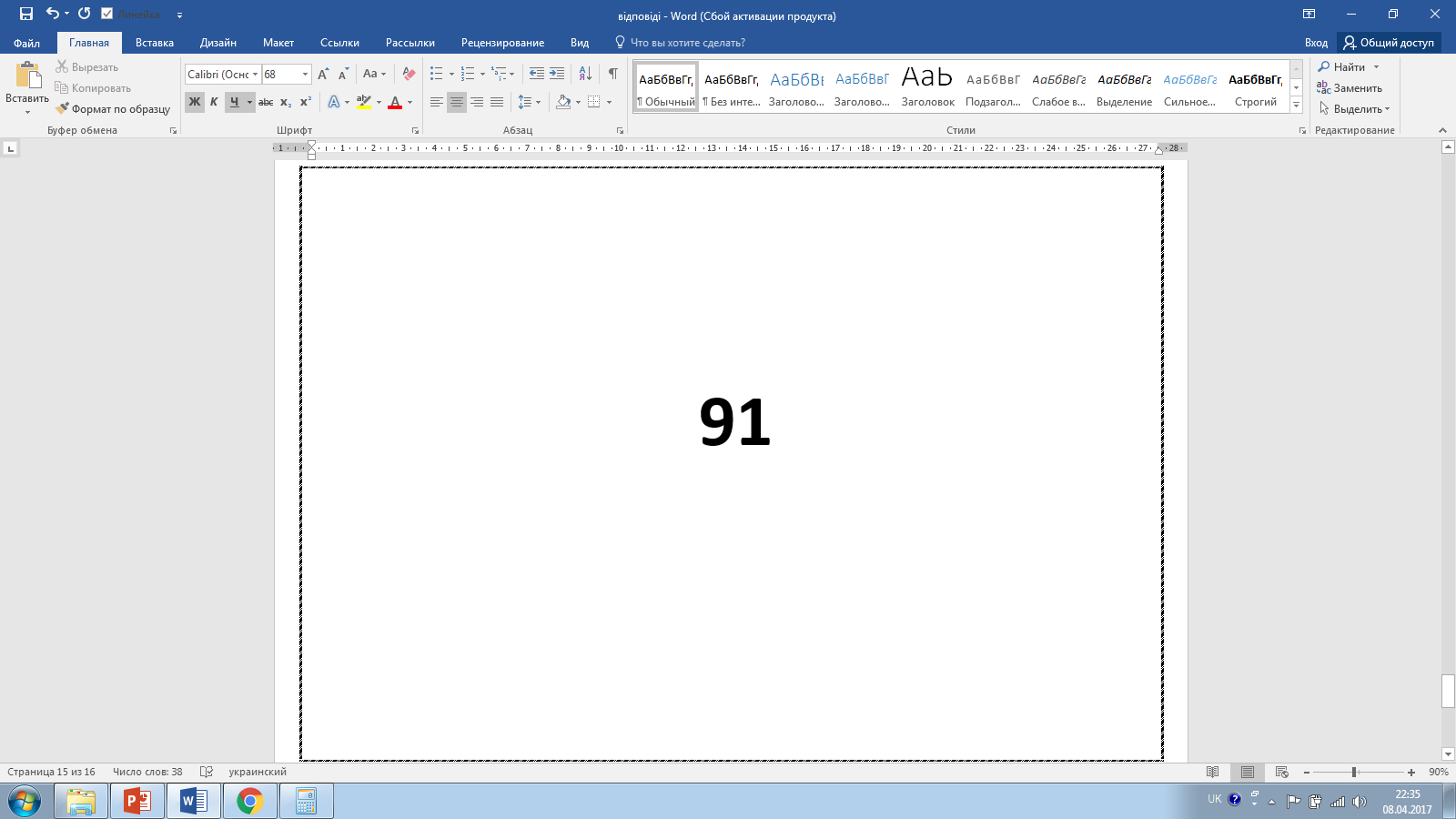 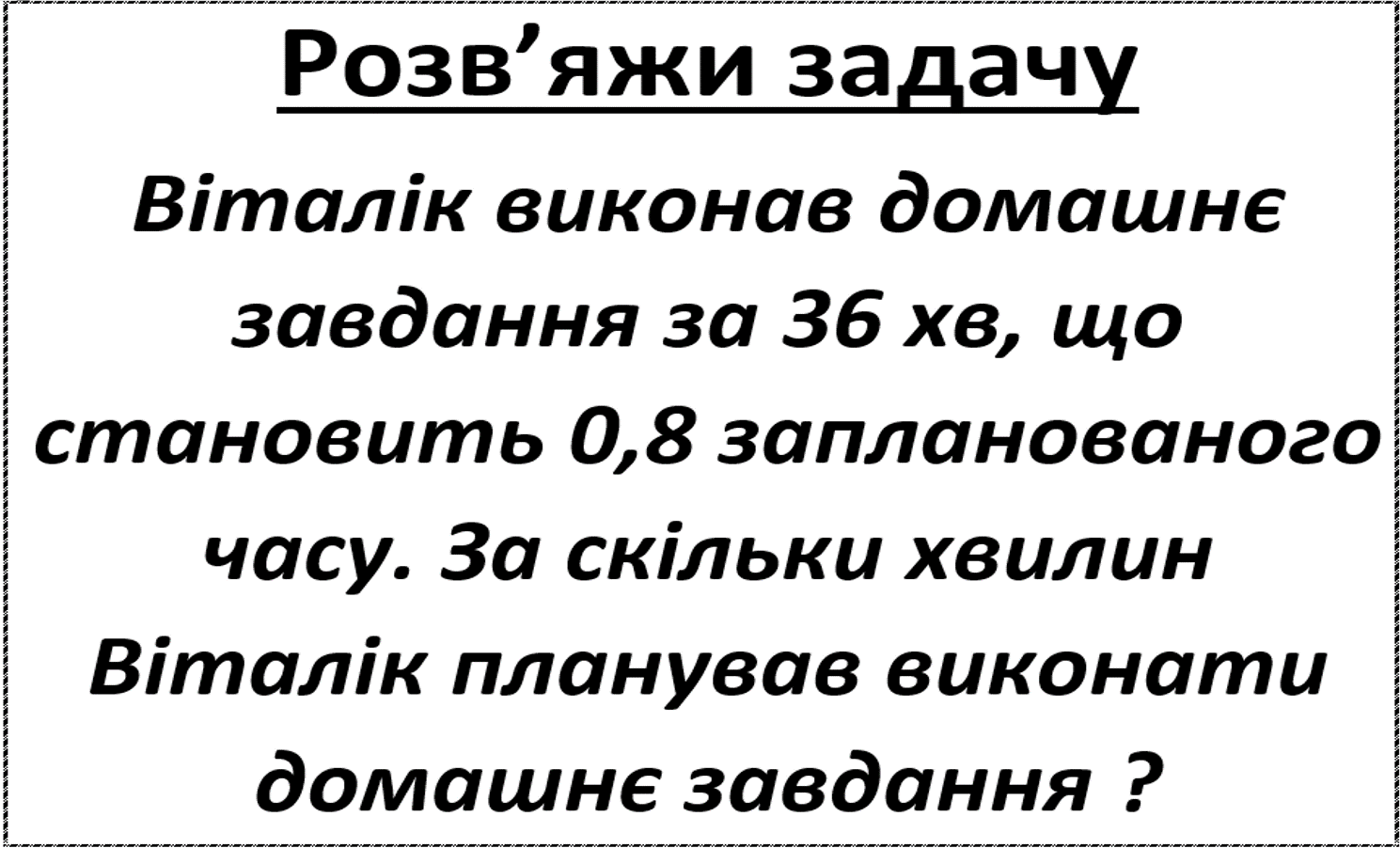 15
13
16
14
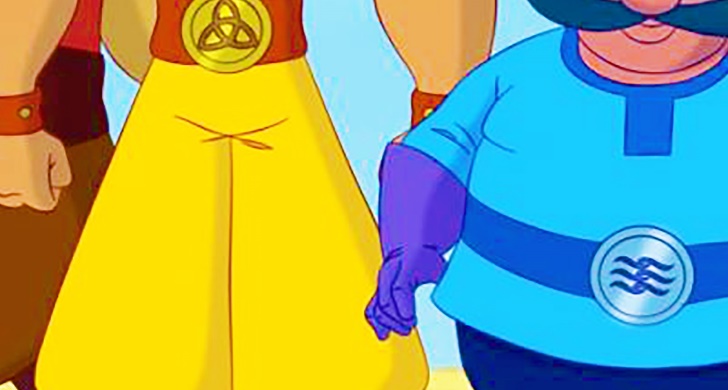 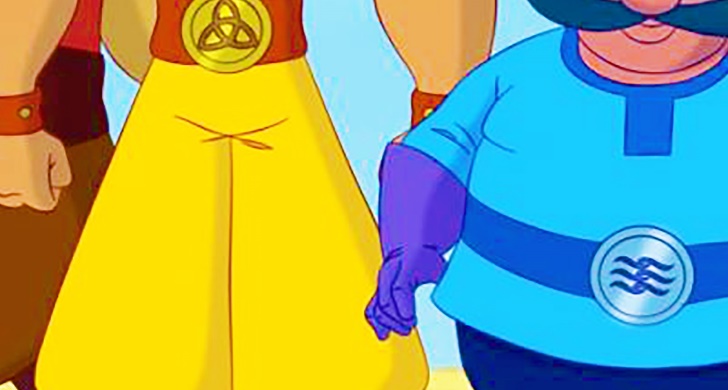 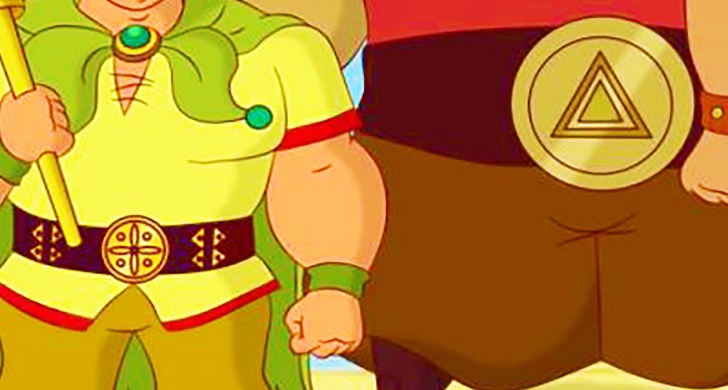 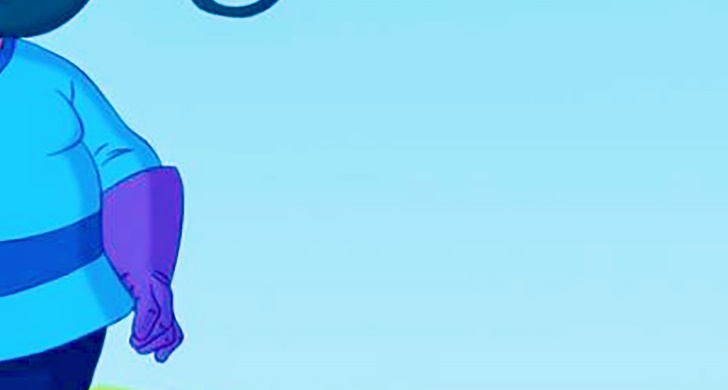 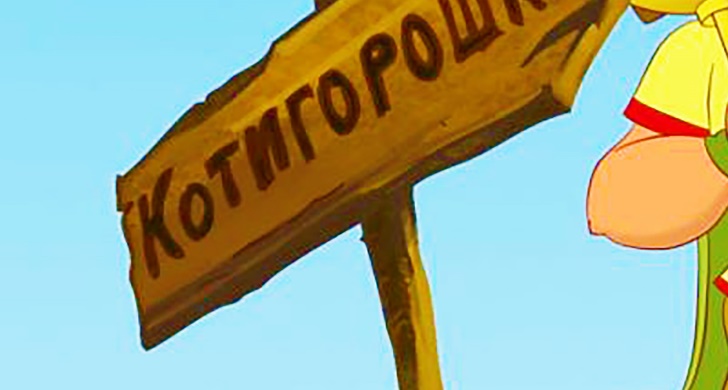 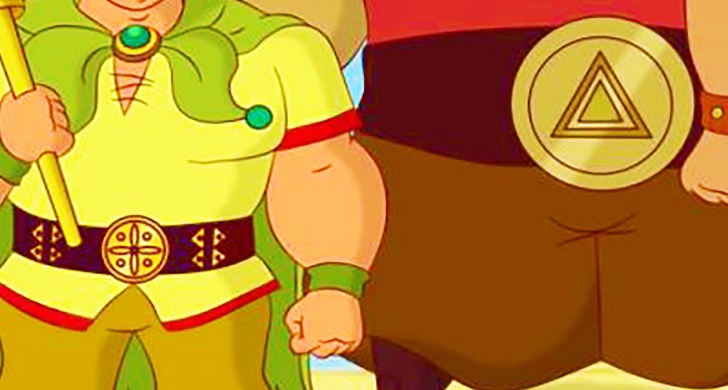 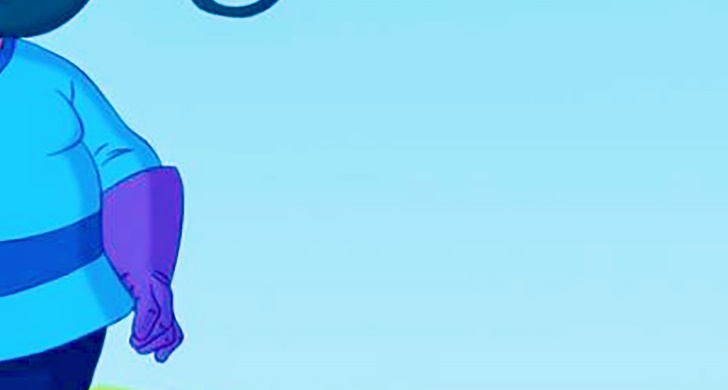 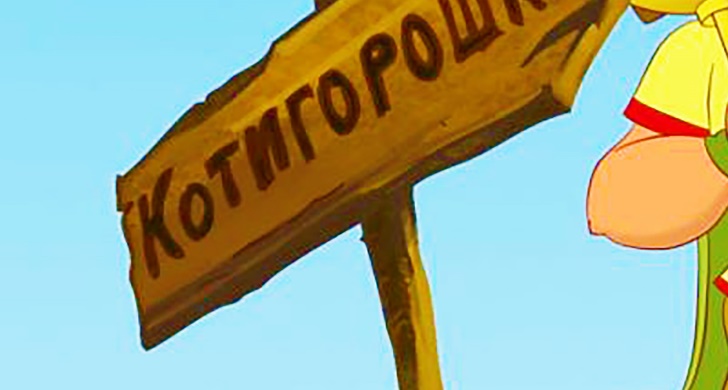 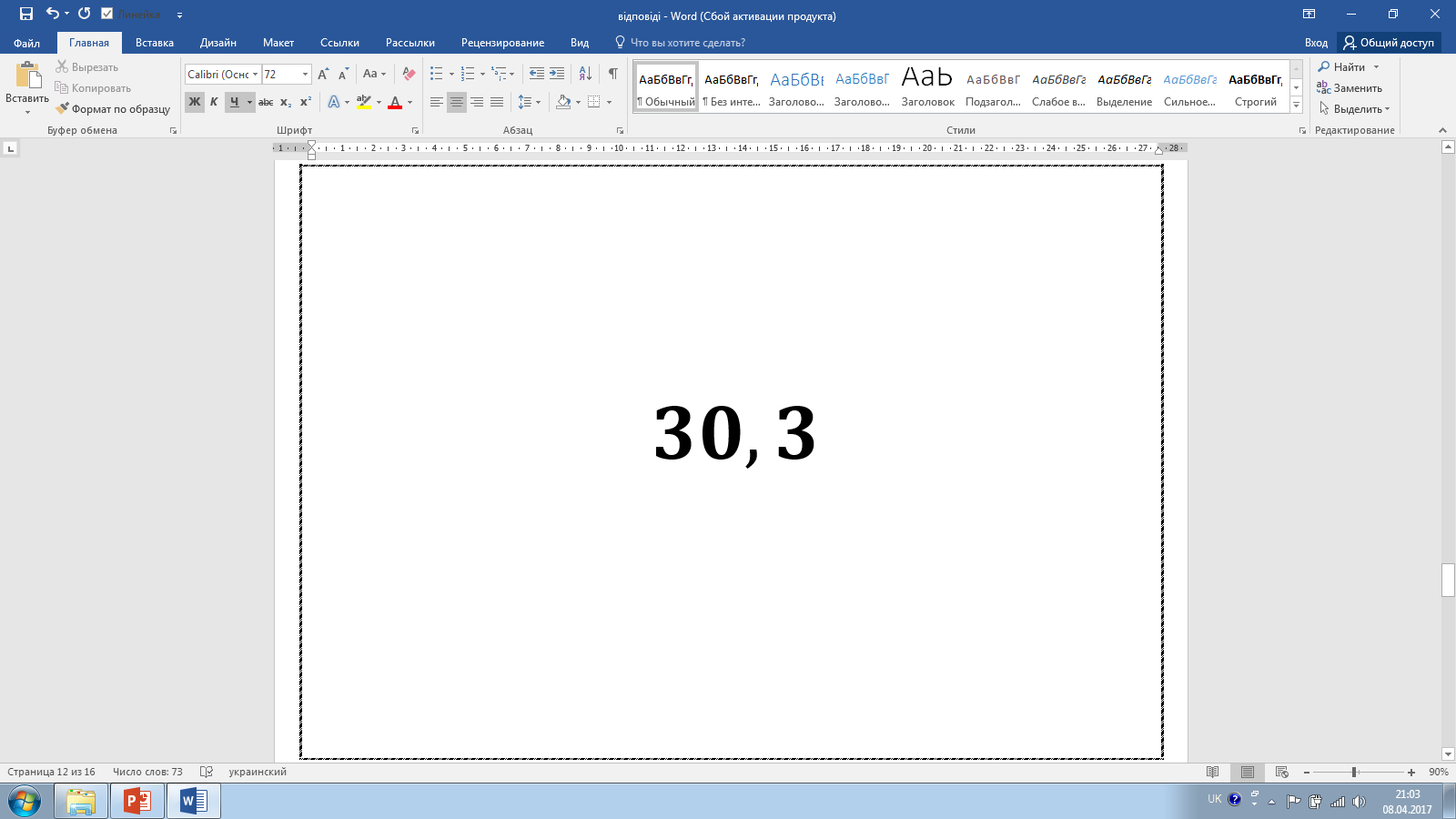 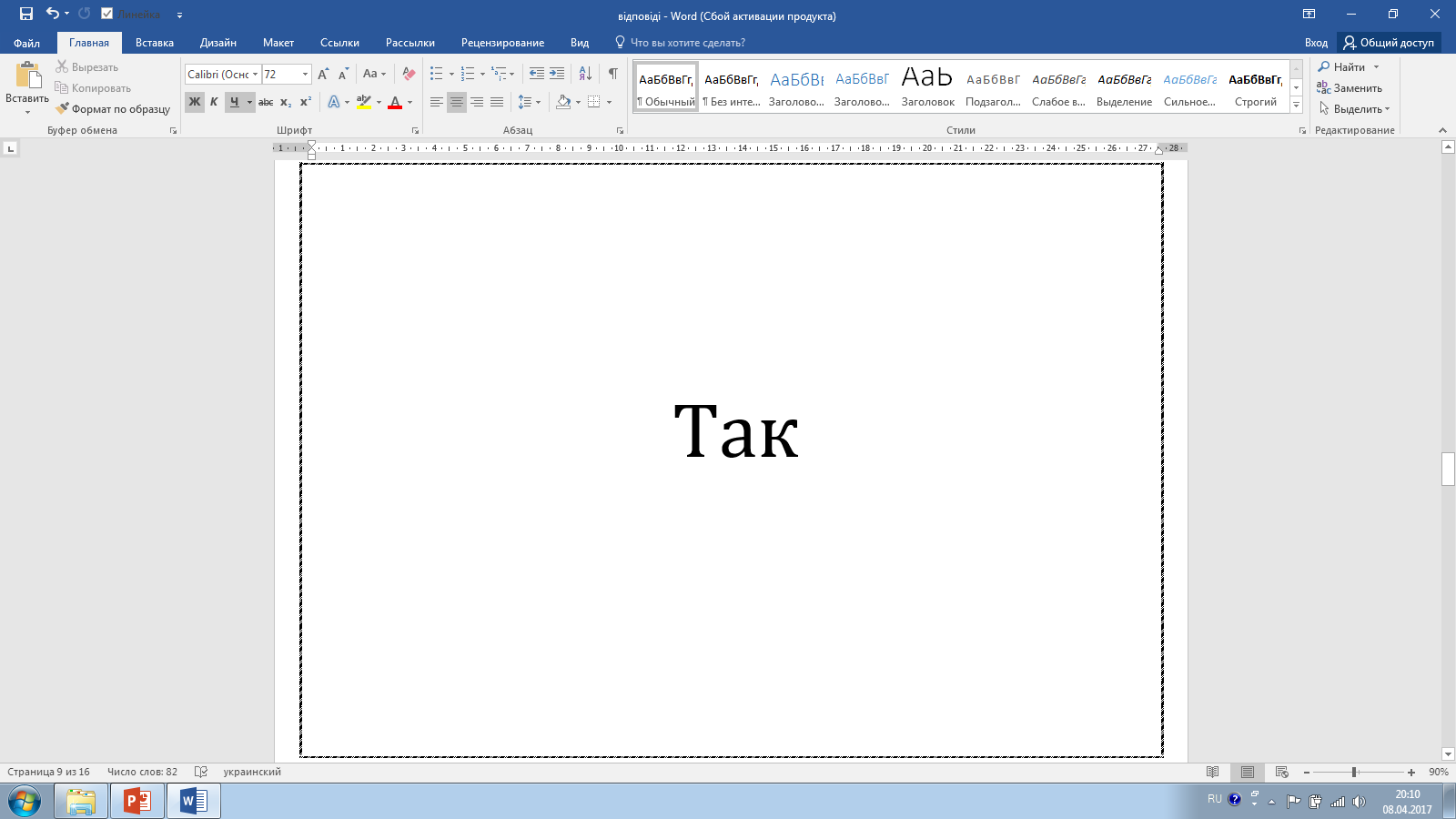 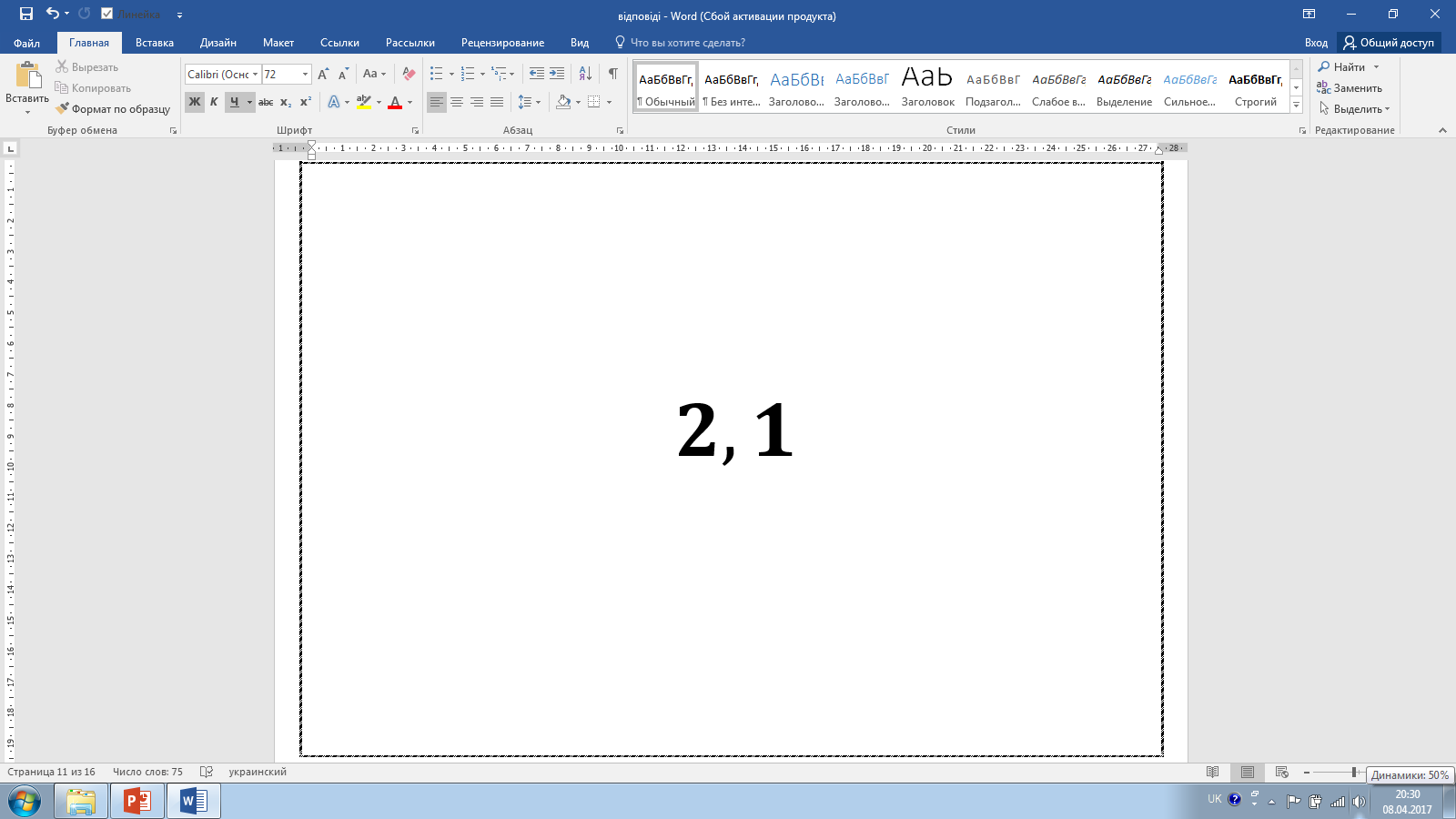 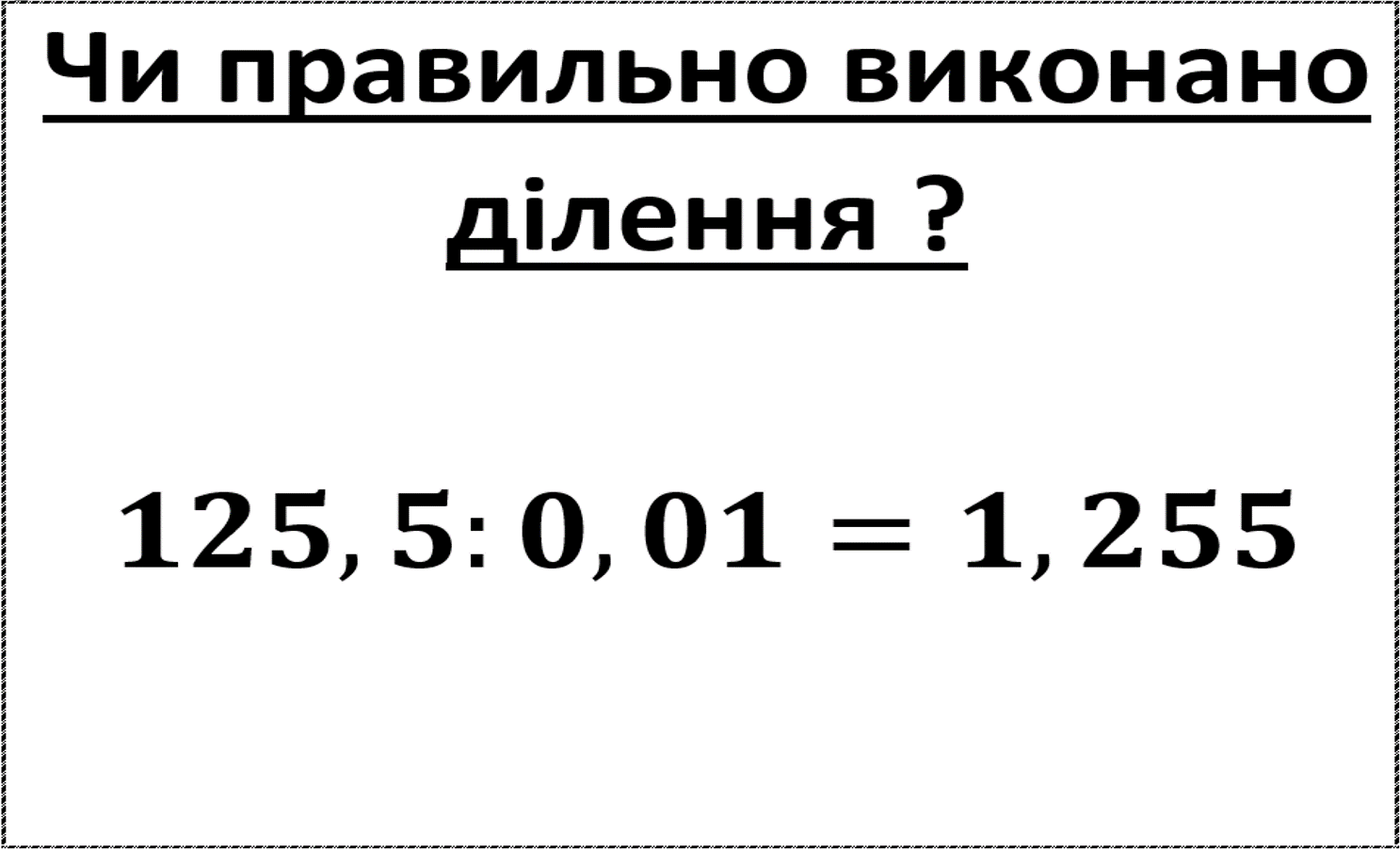 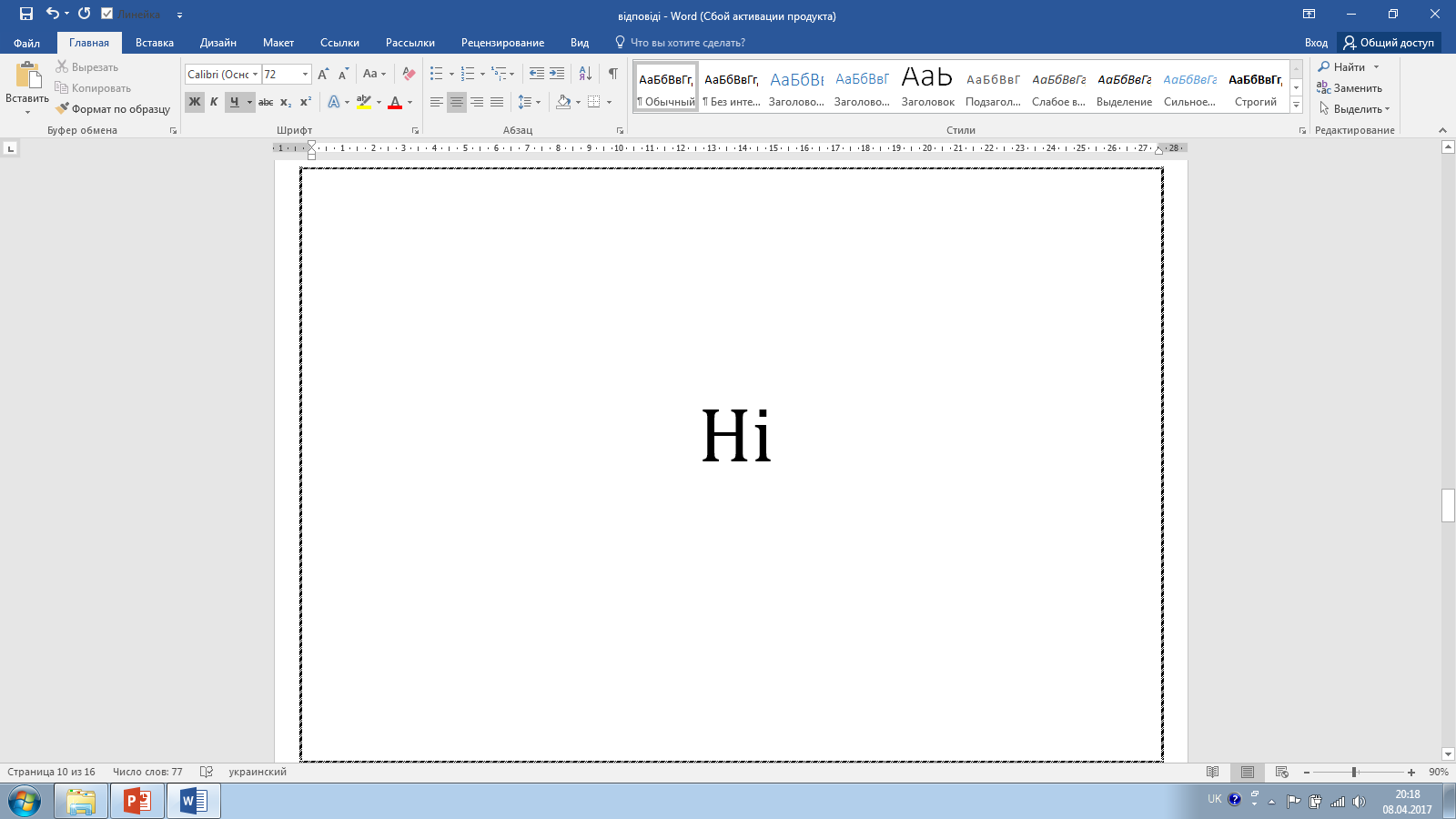 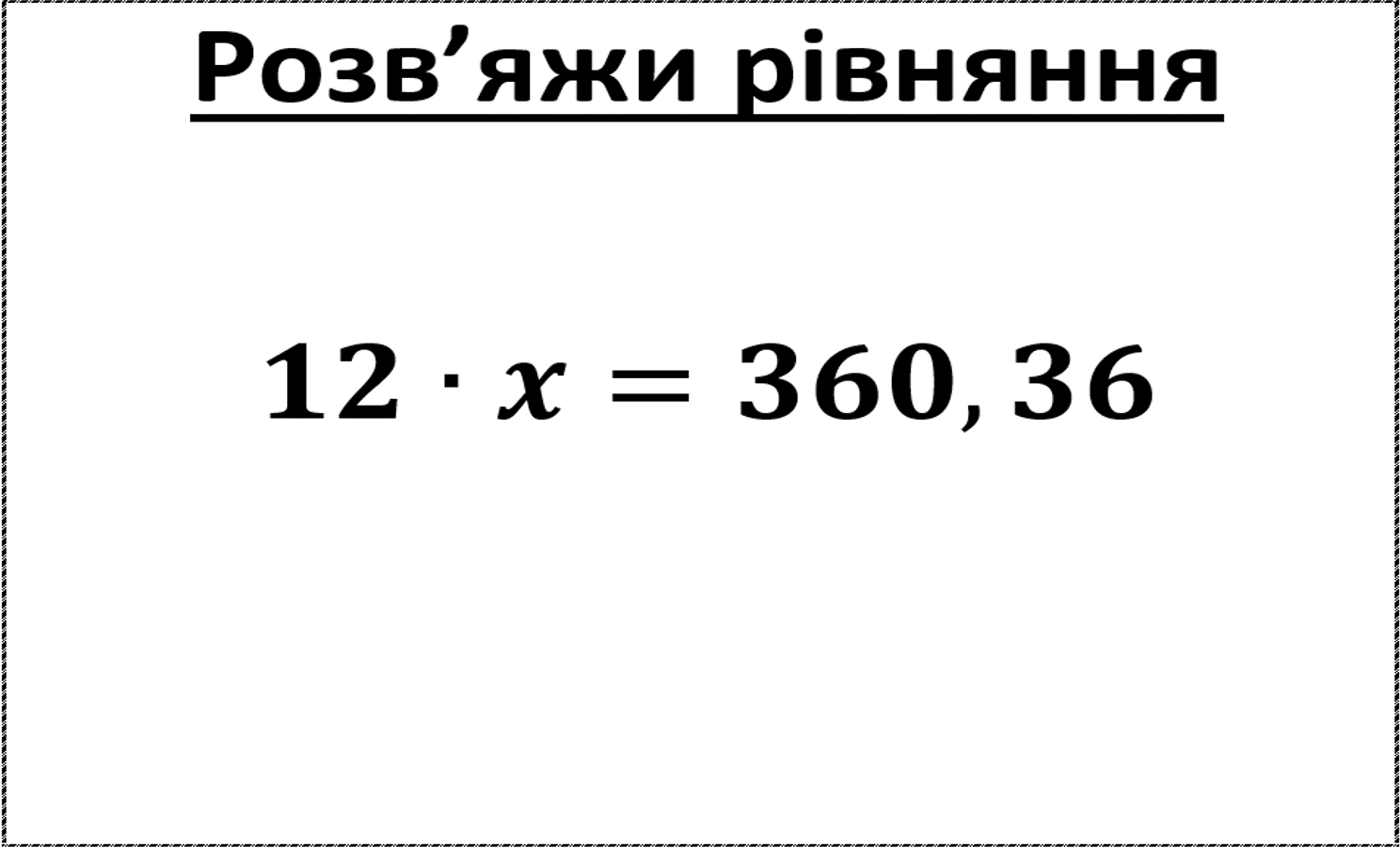 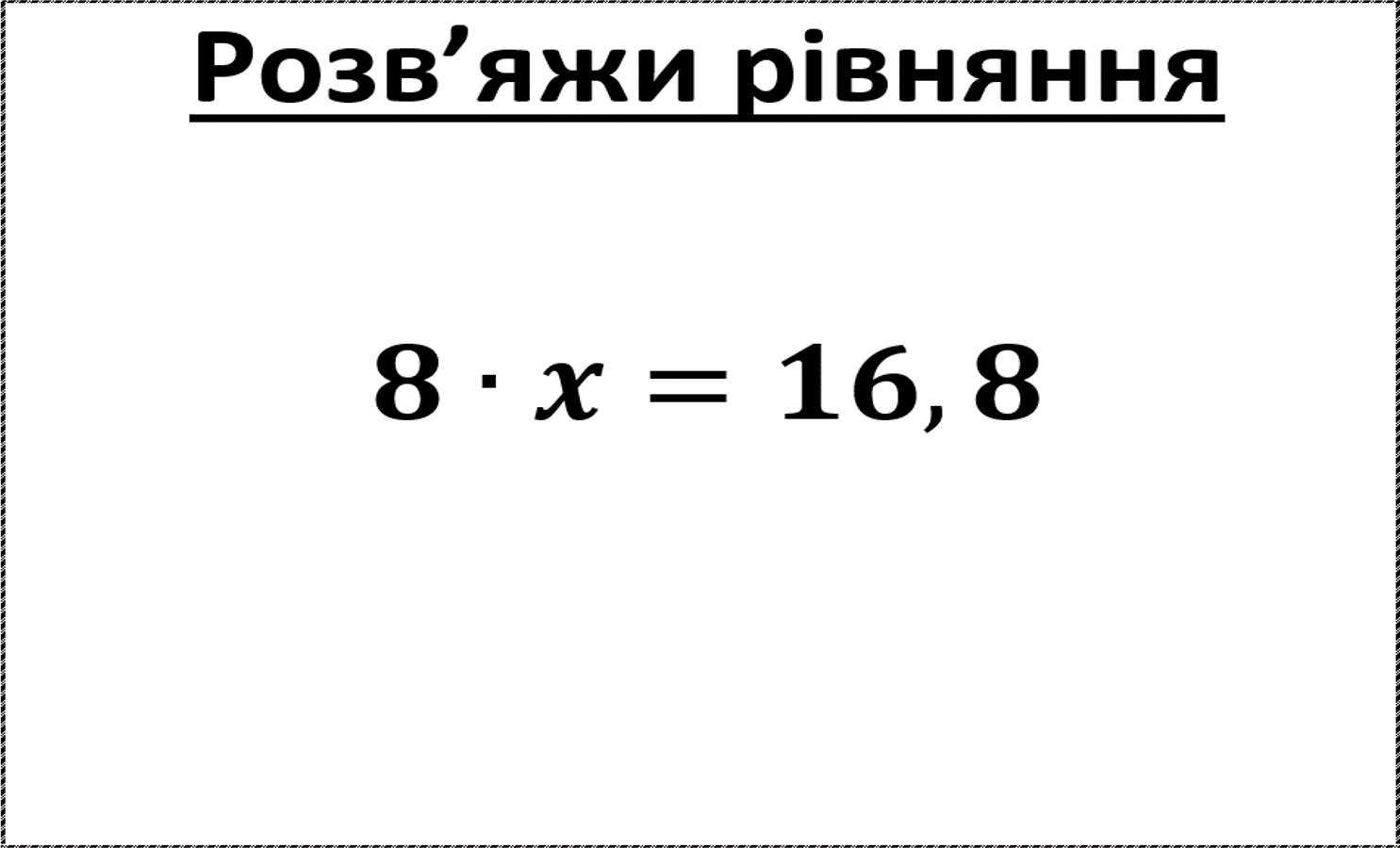 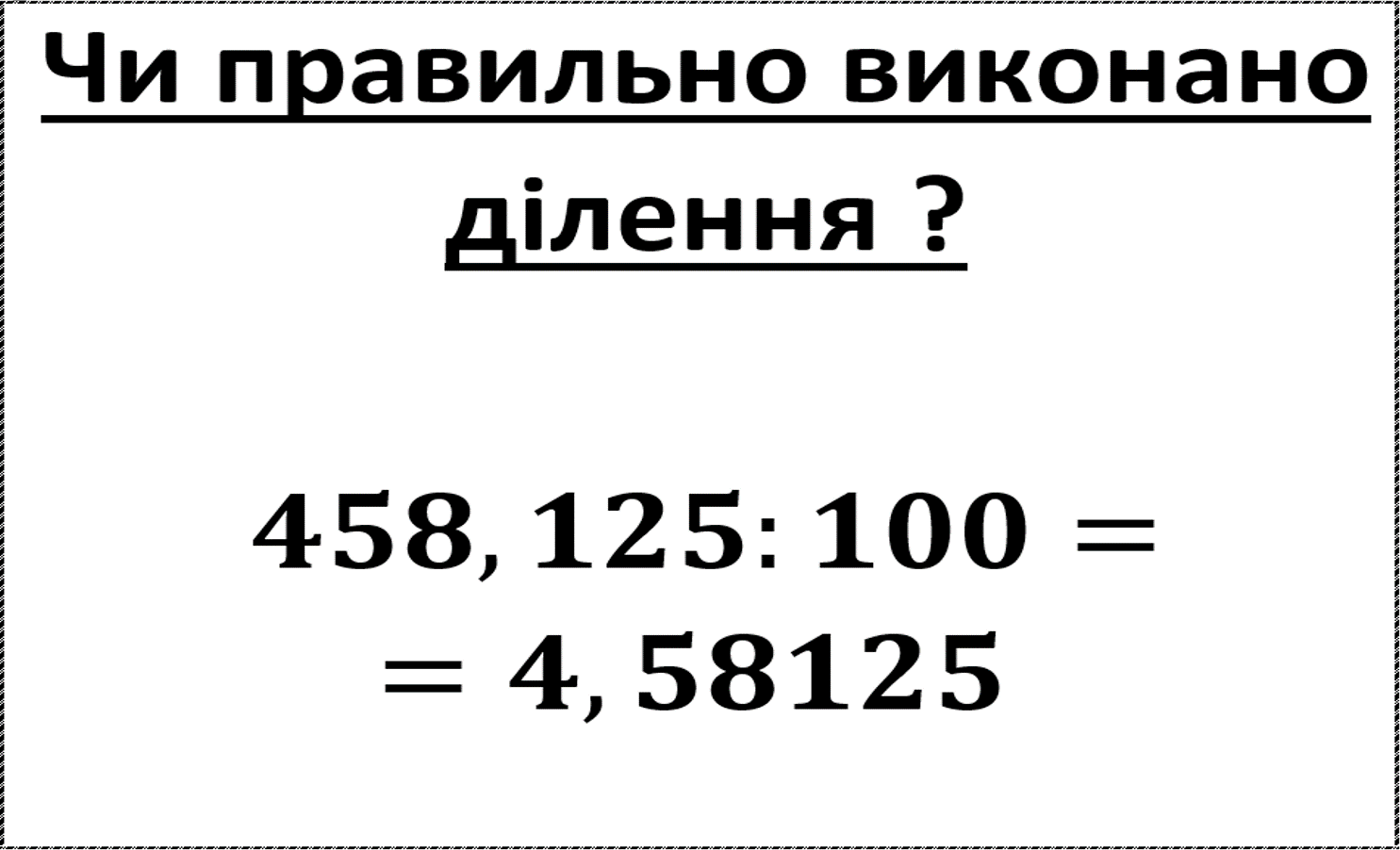 11
9
12
10
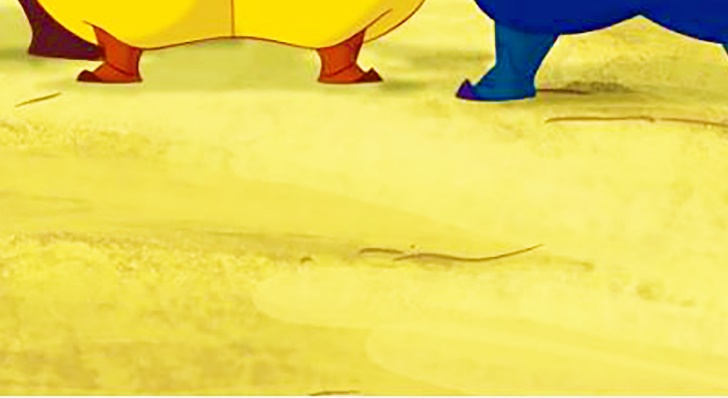 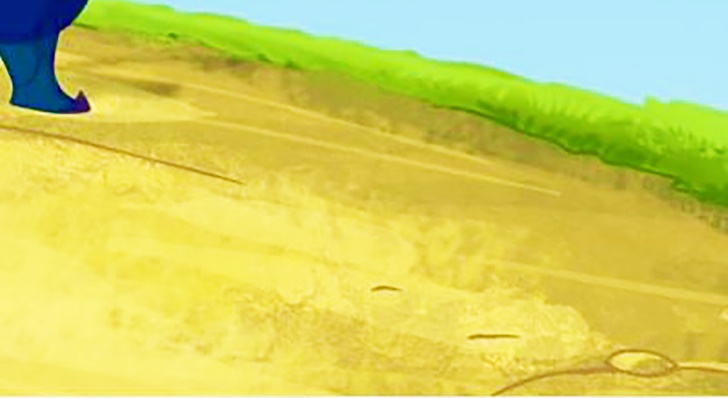 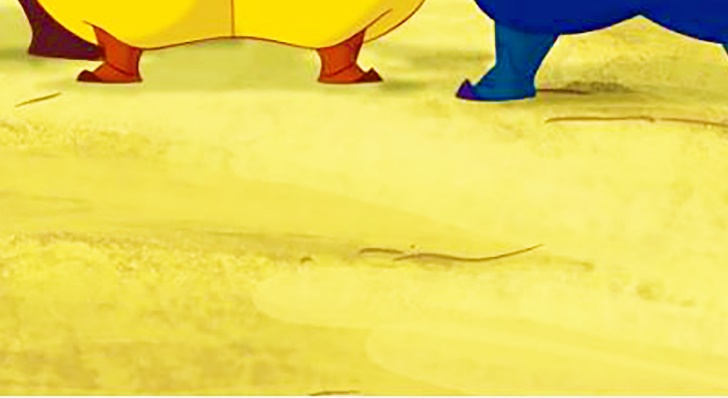 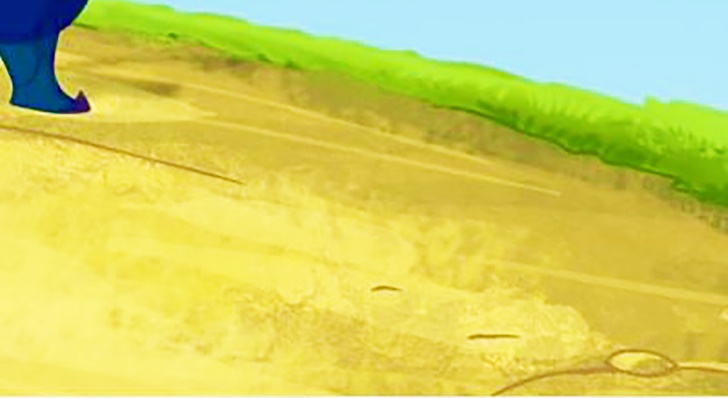 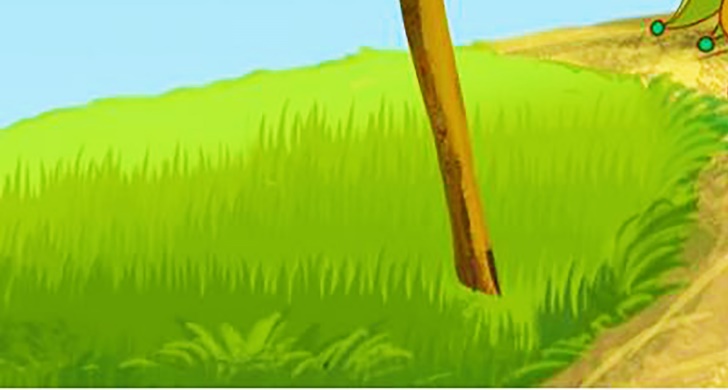 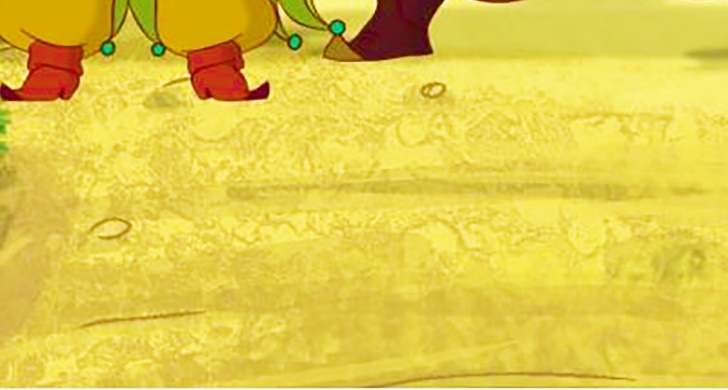 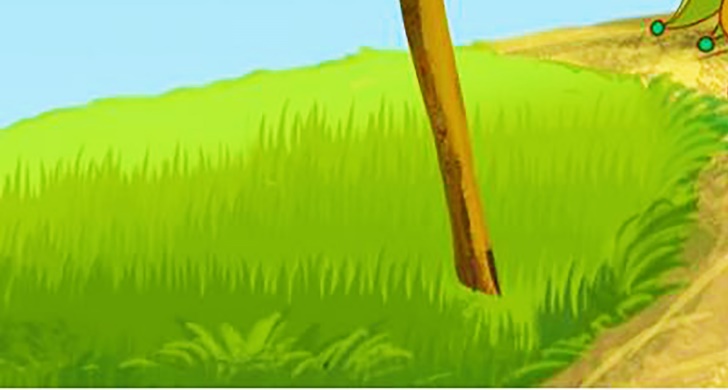 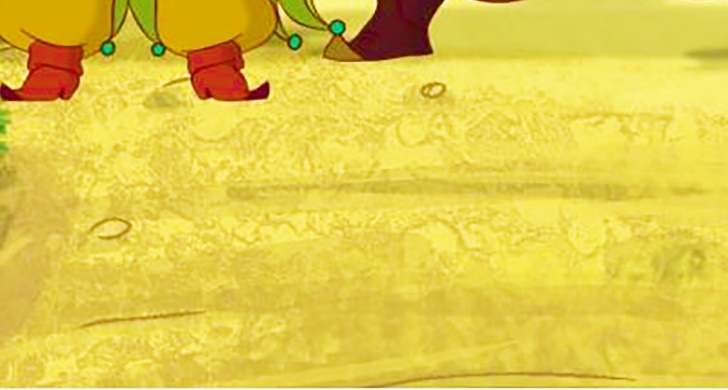 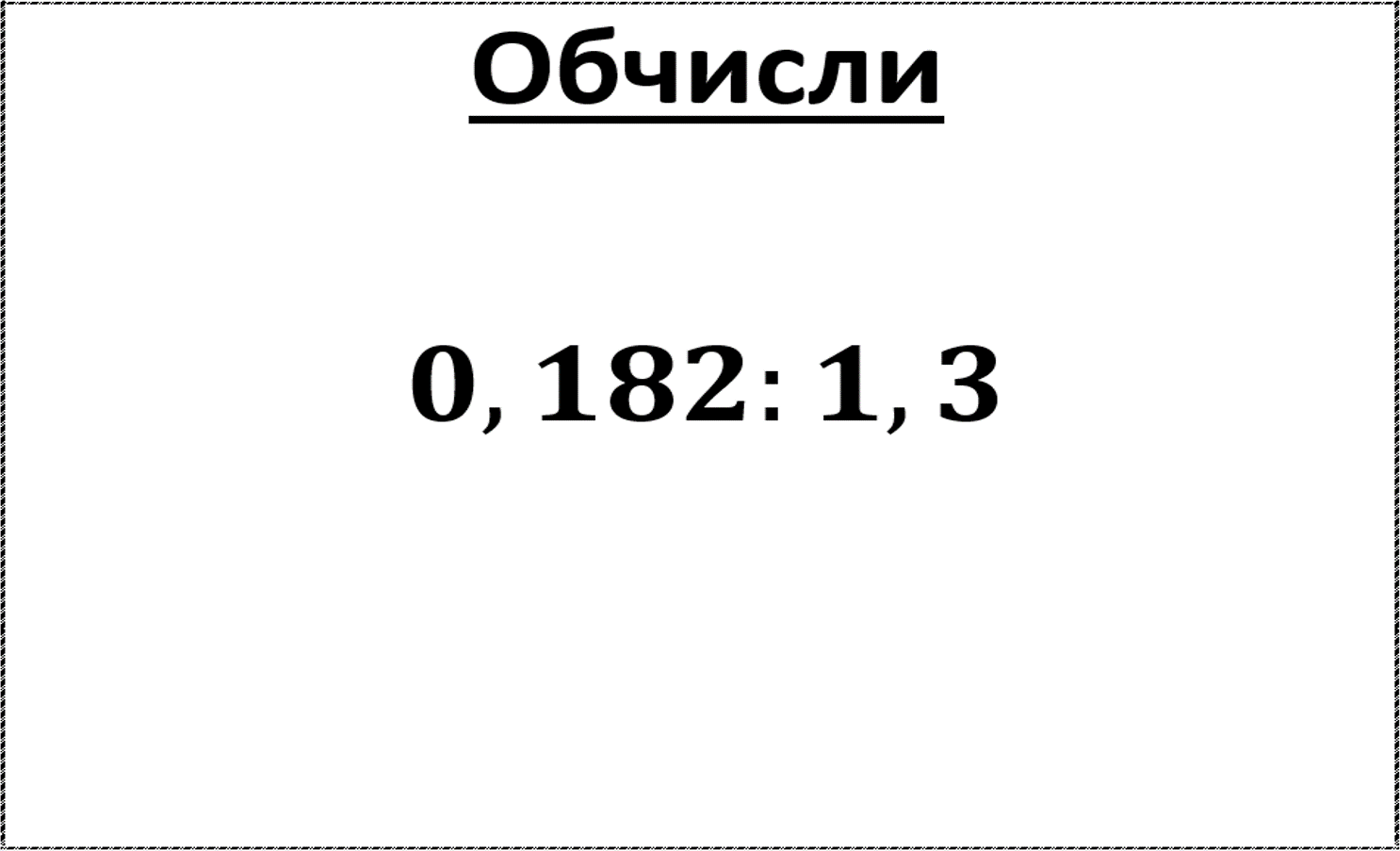 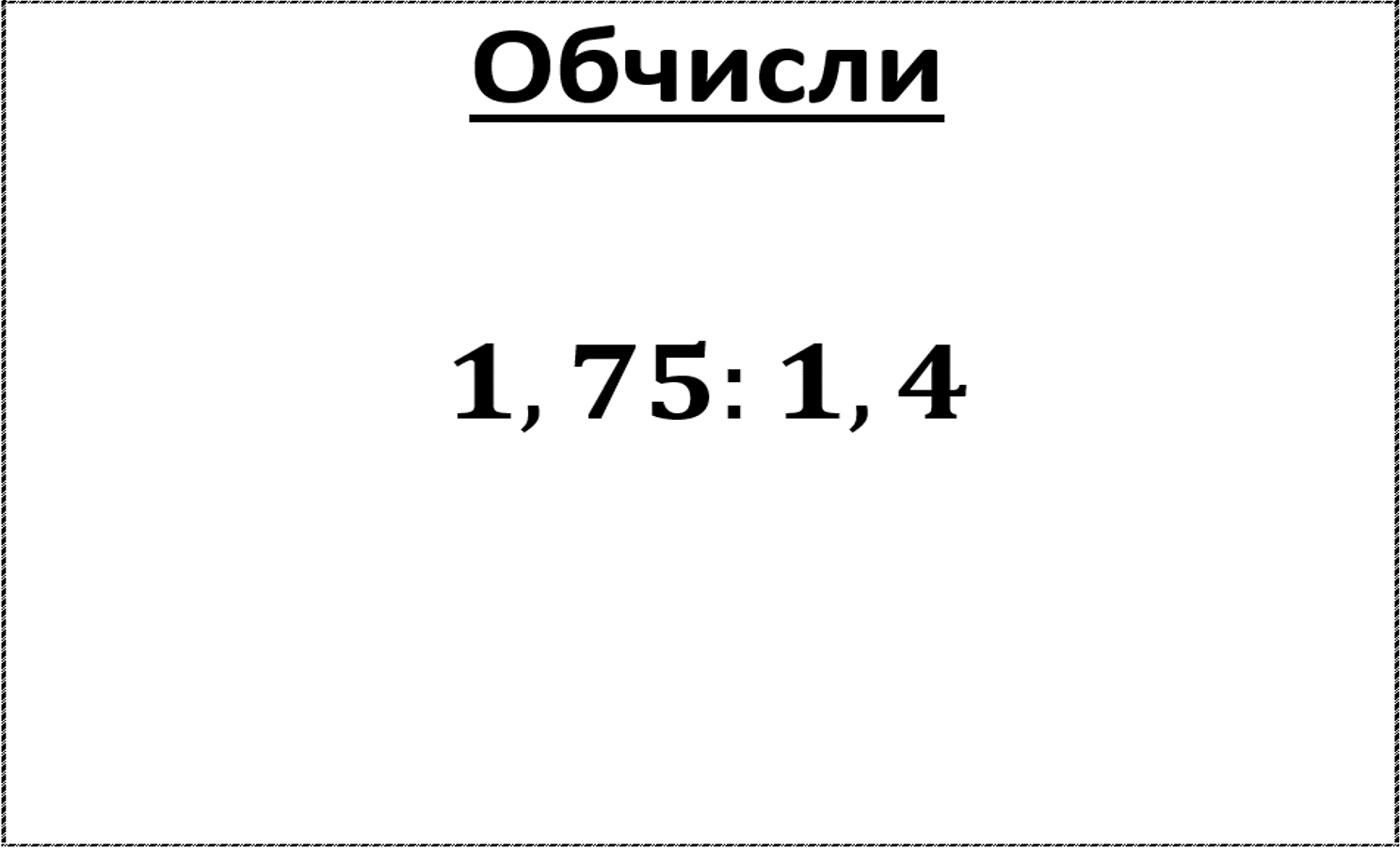 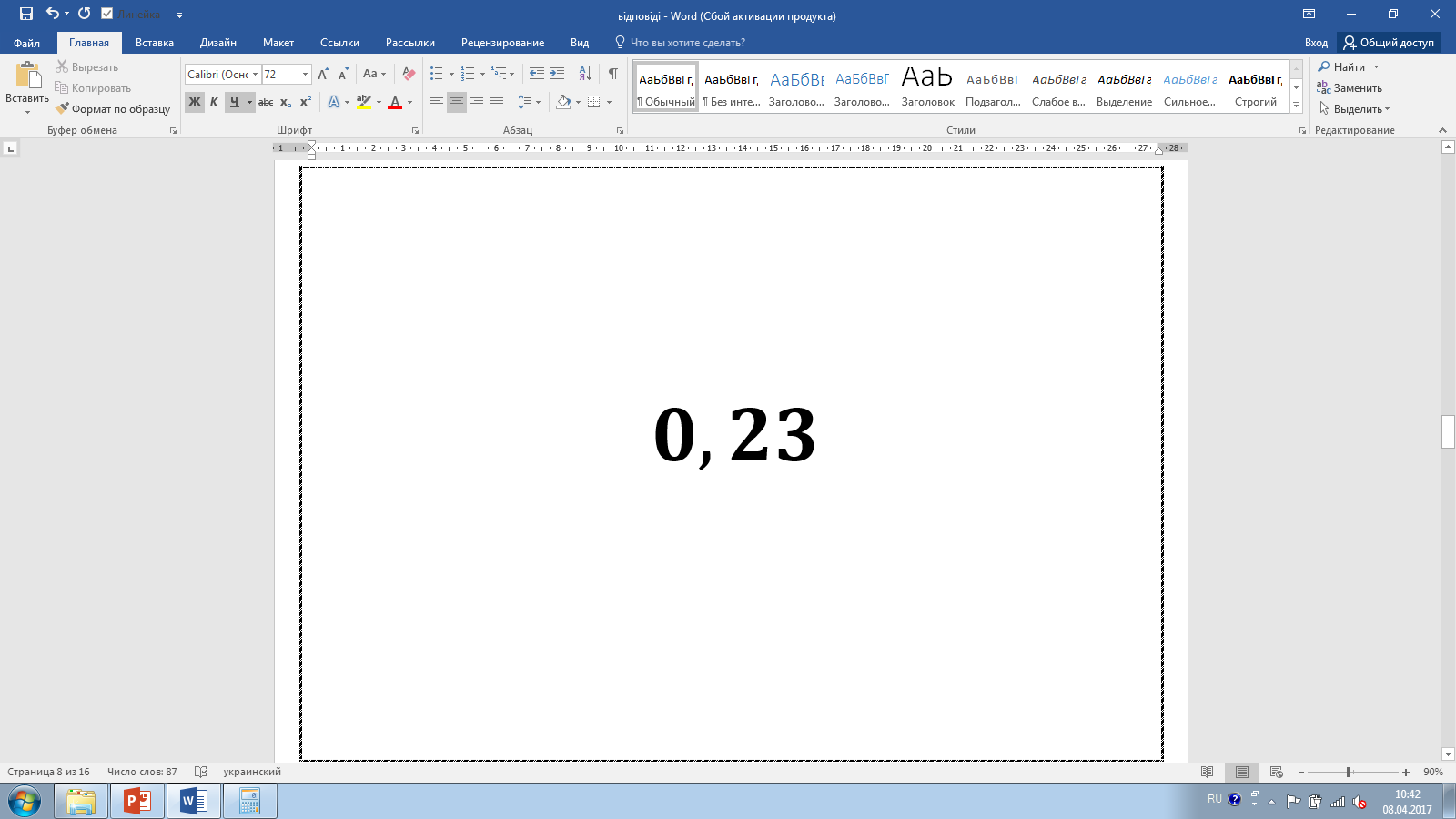 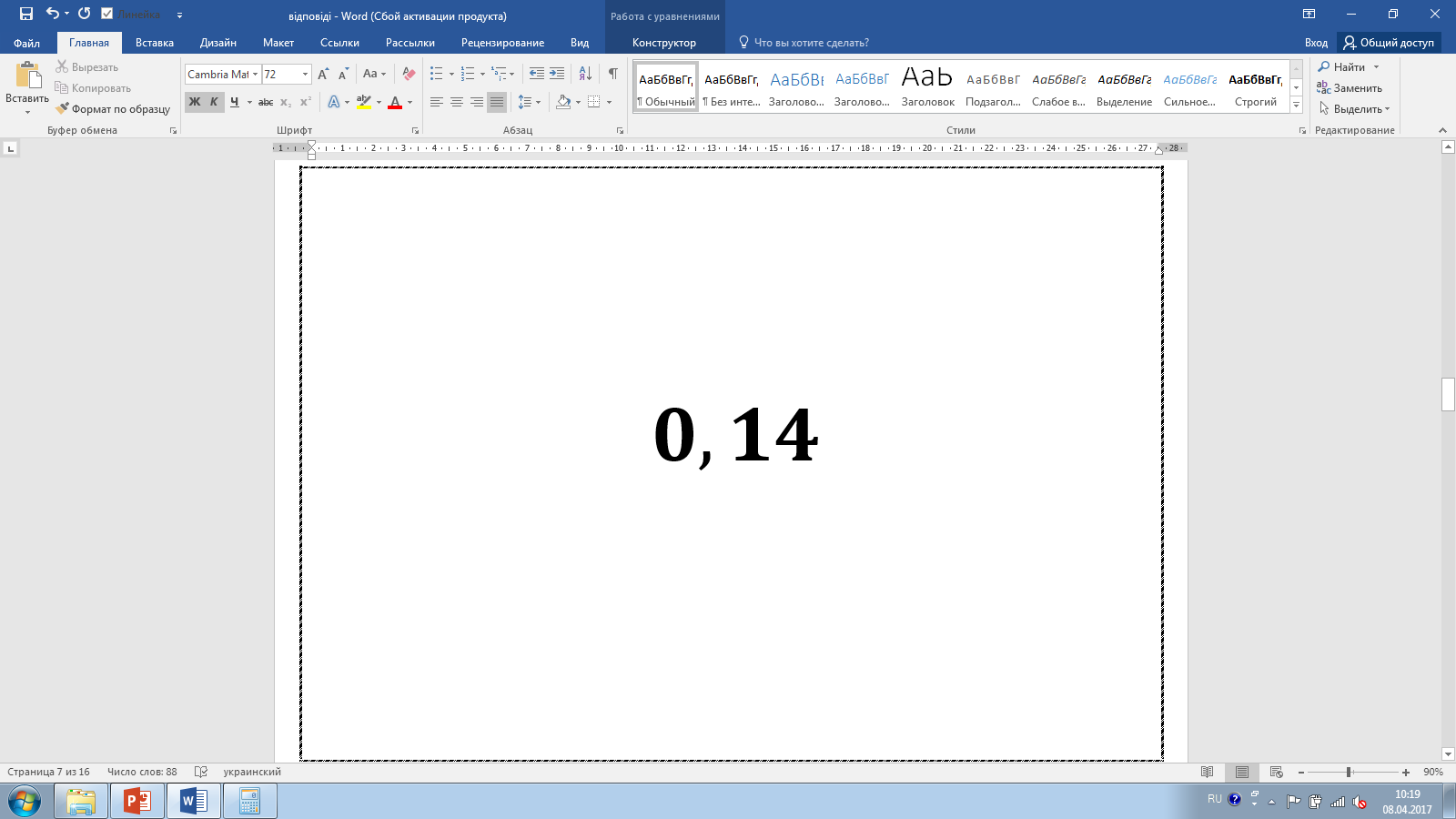 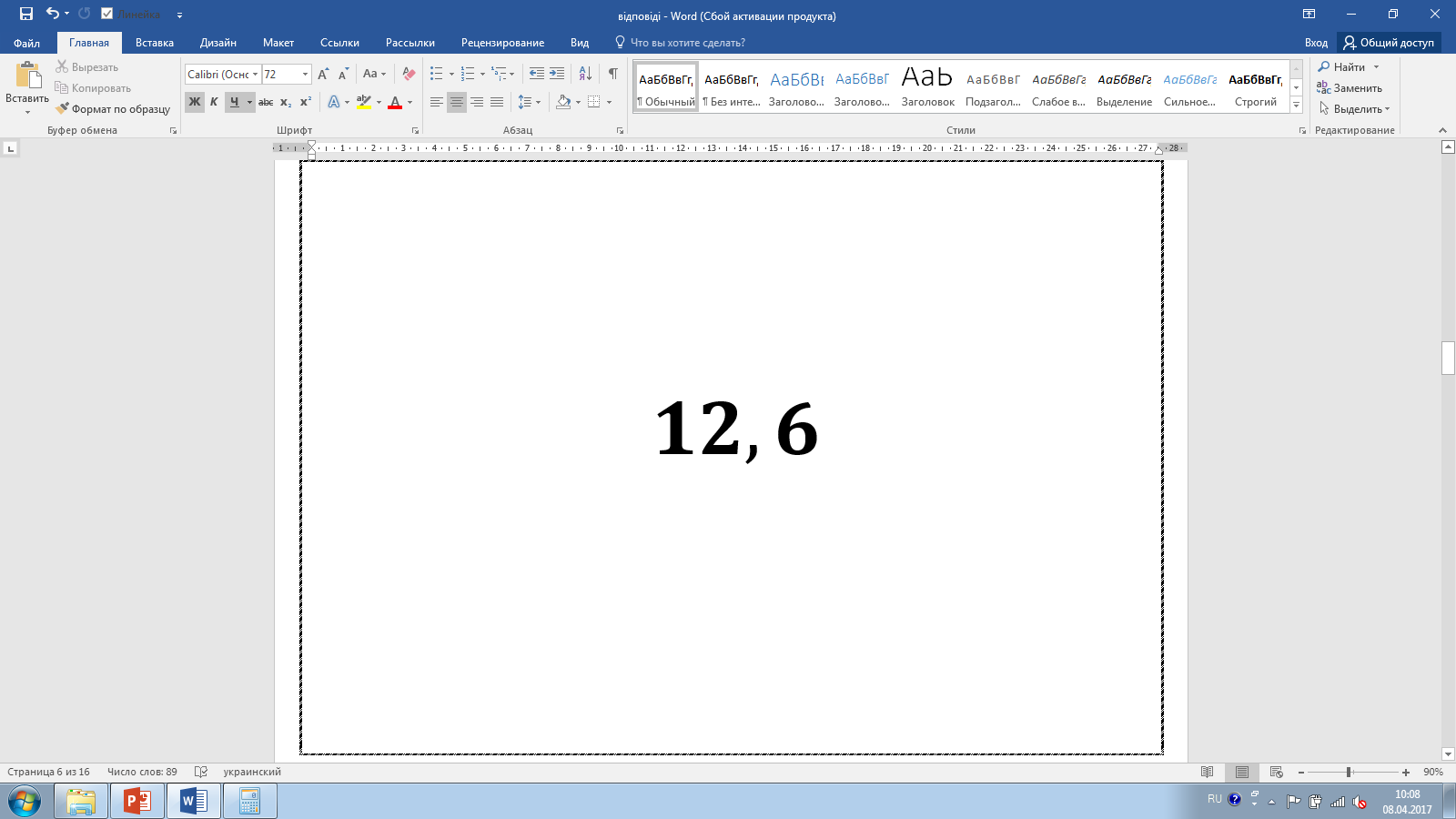 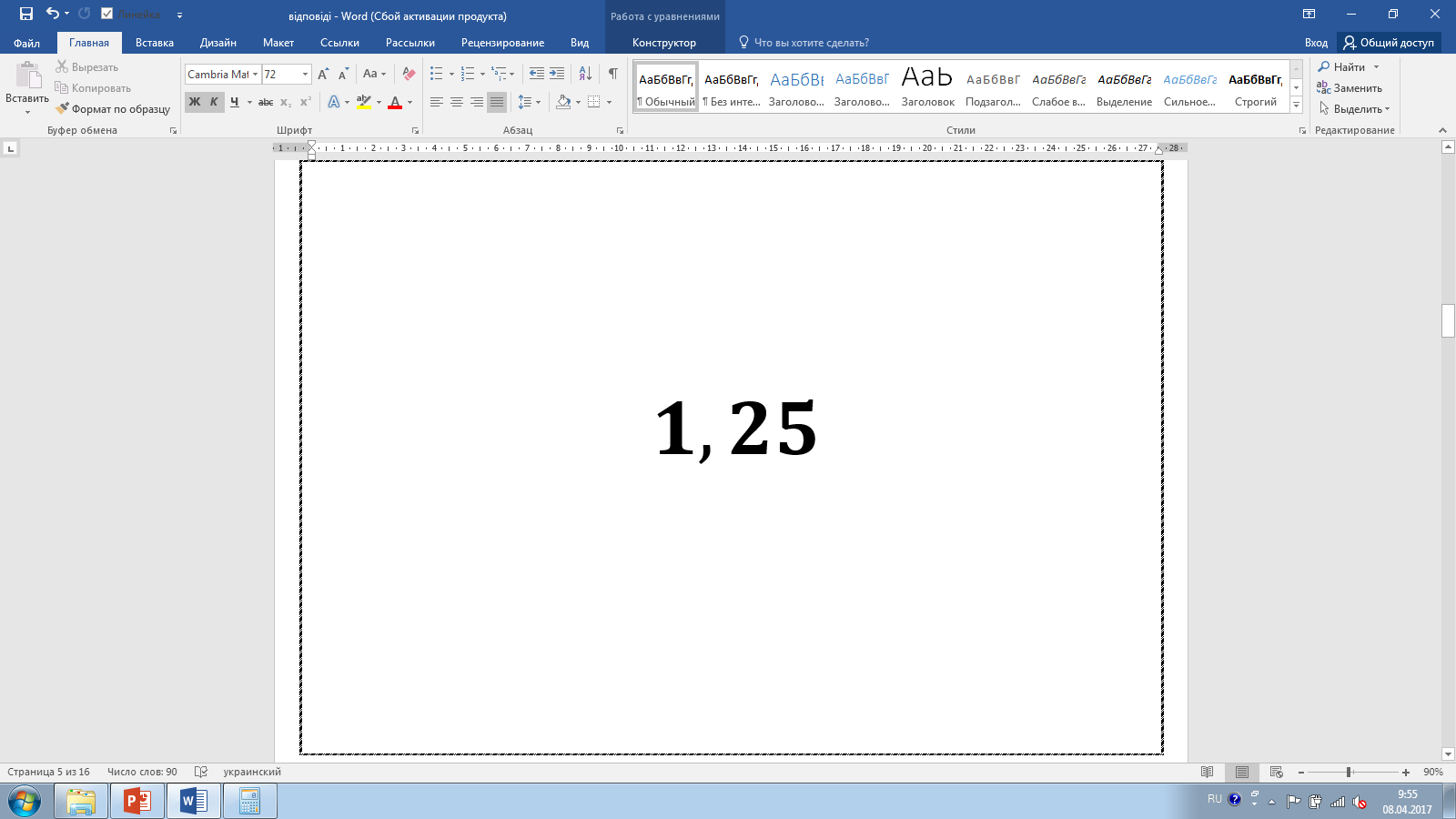 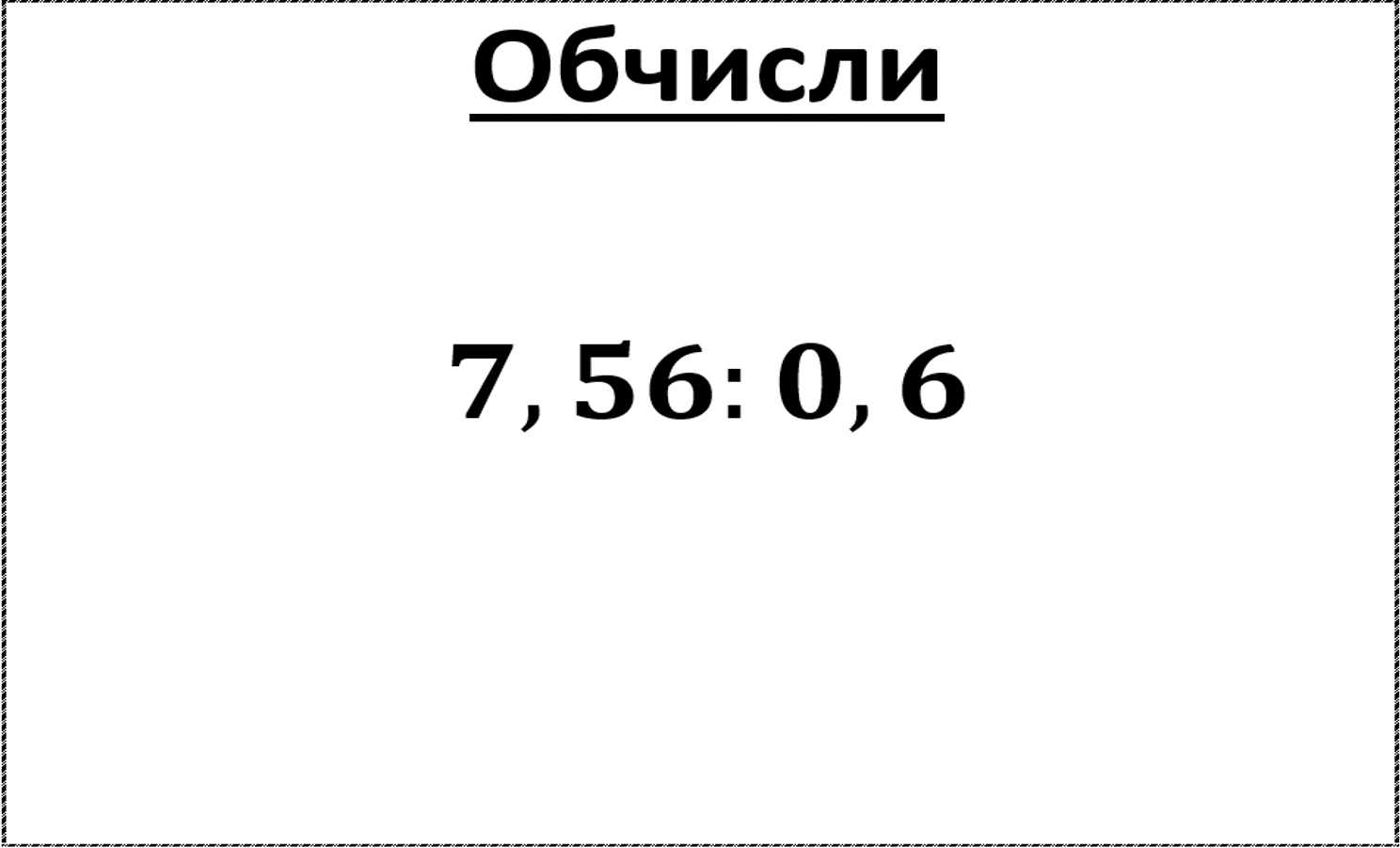 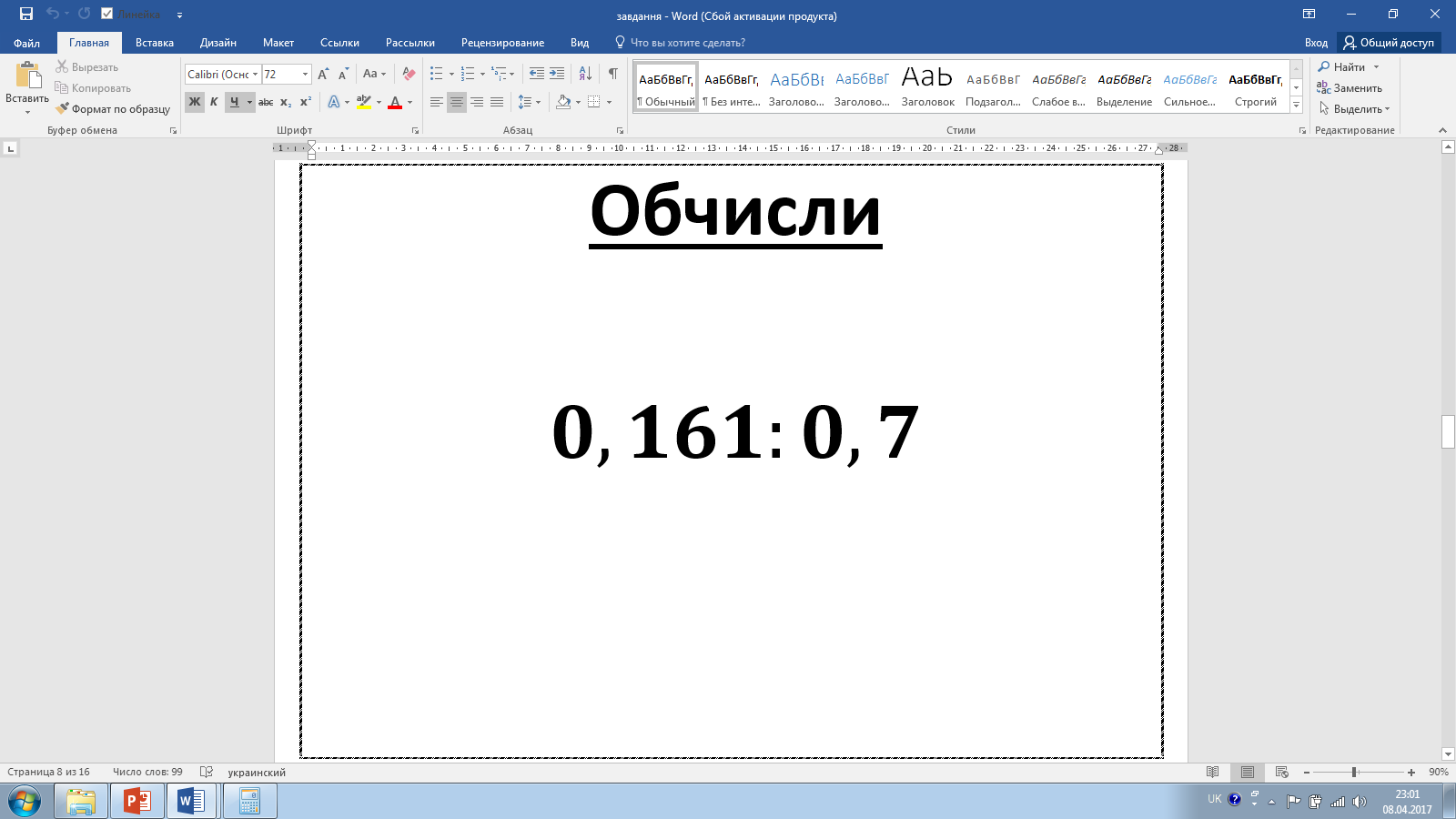 6
5
7
8
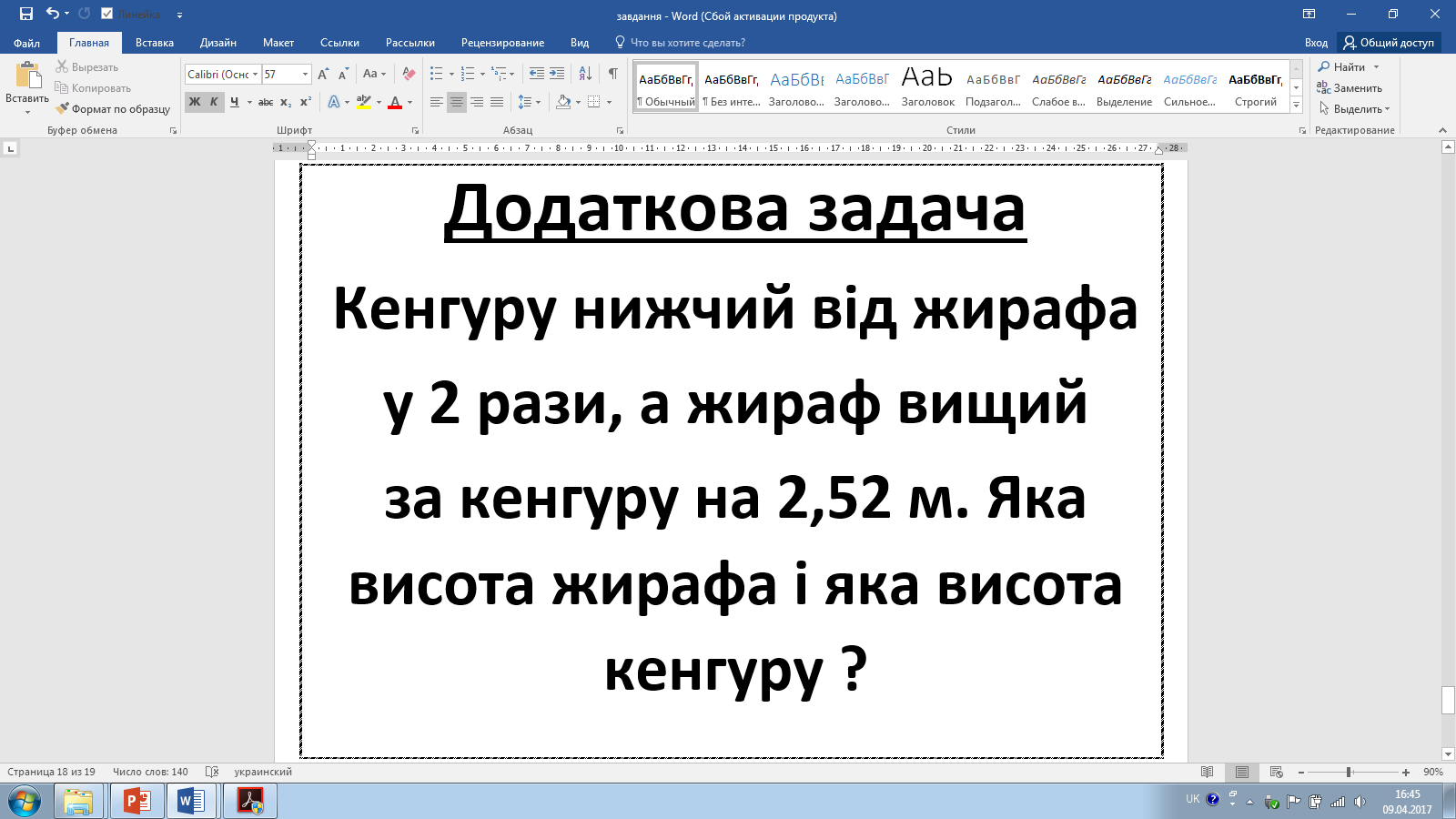 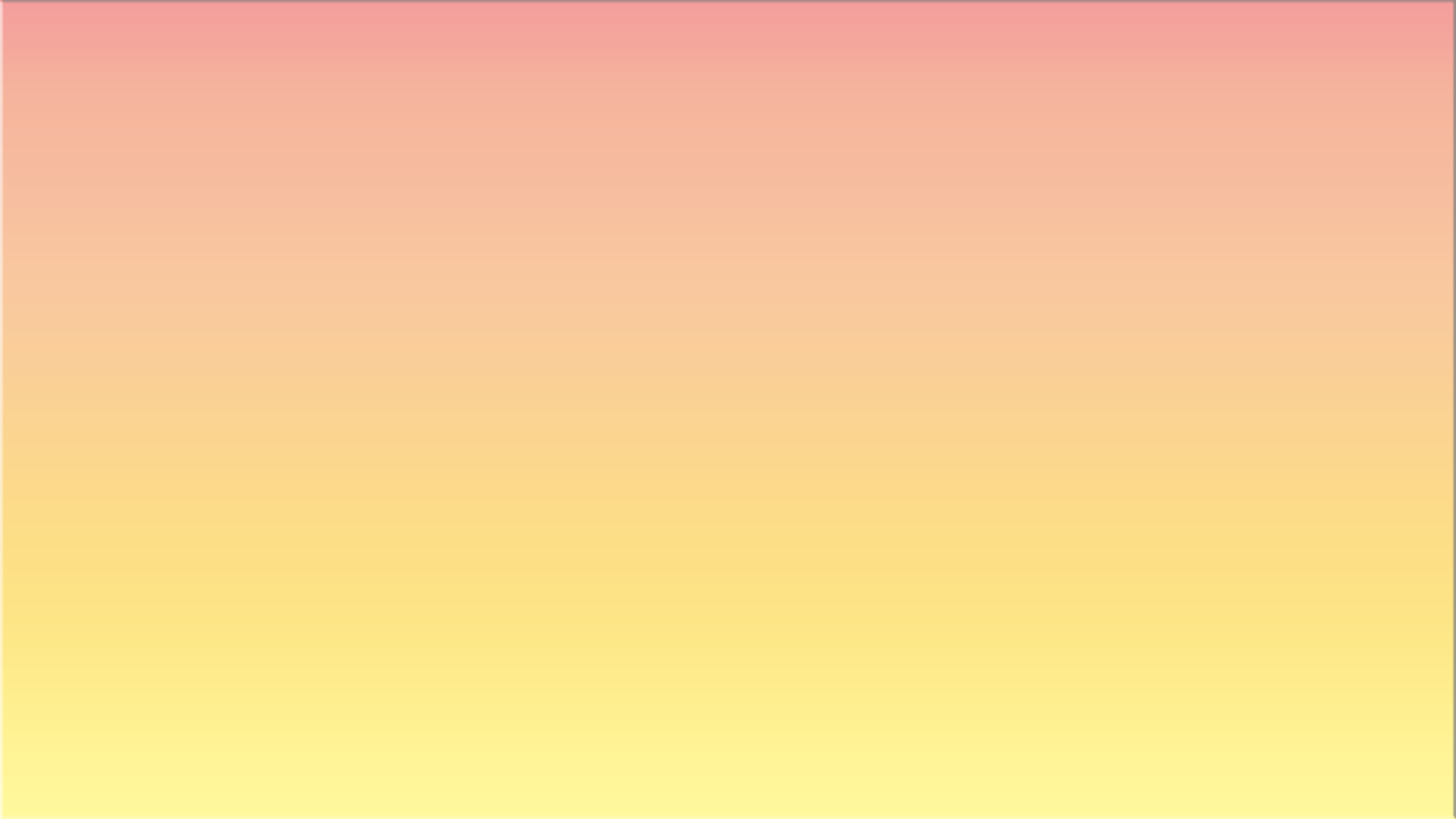 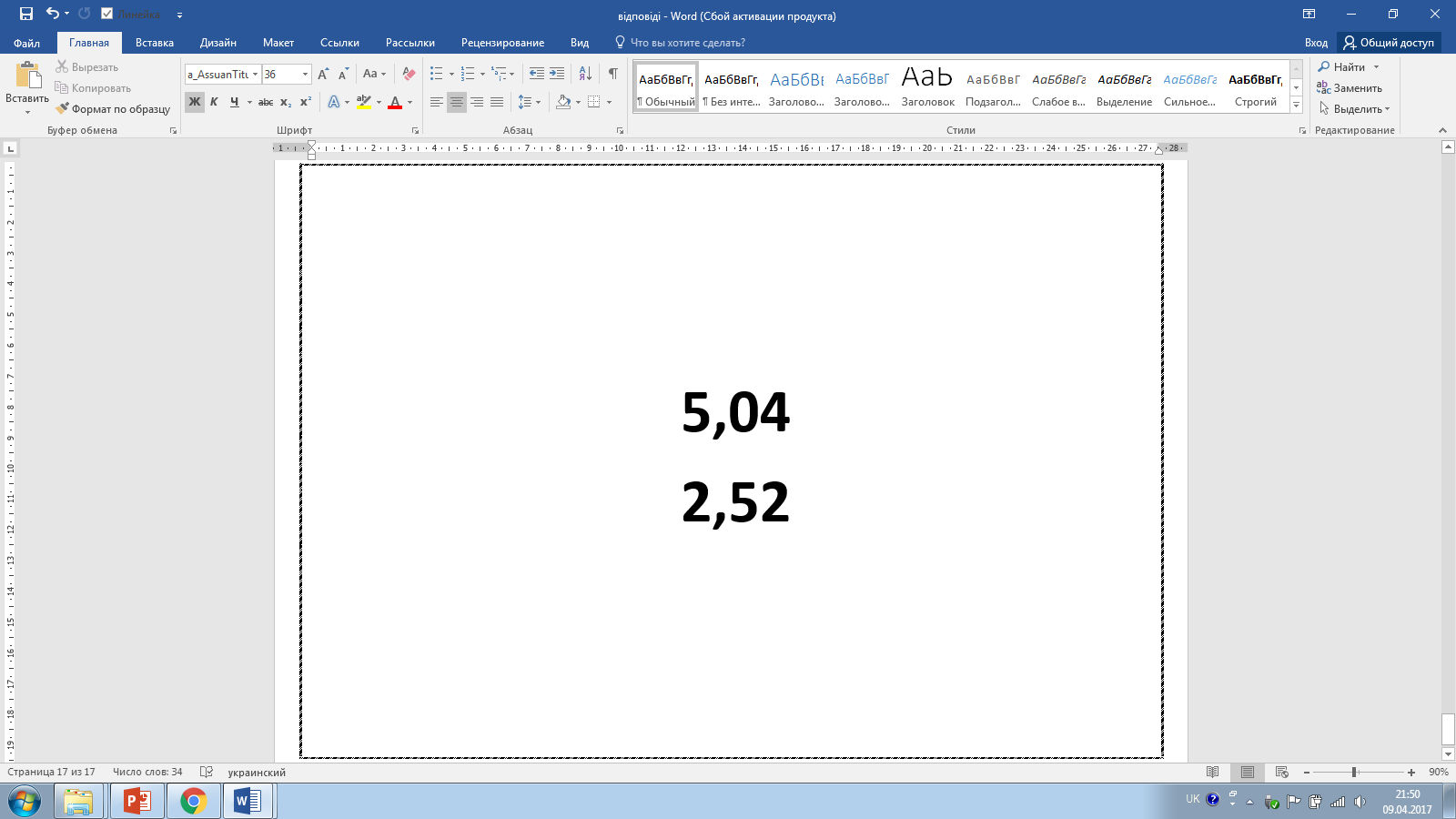 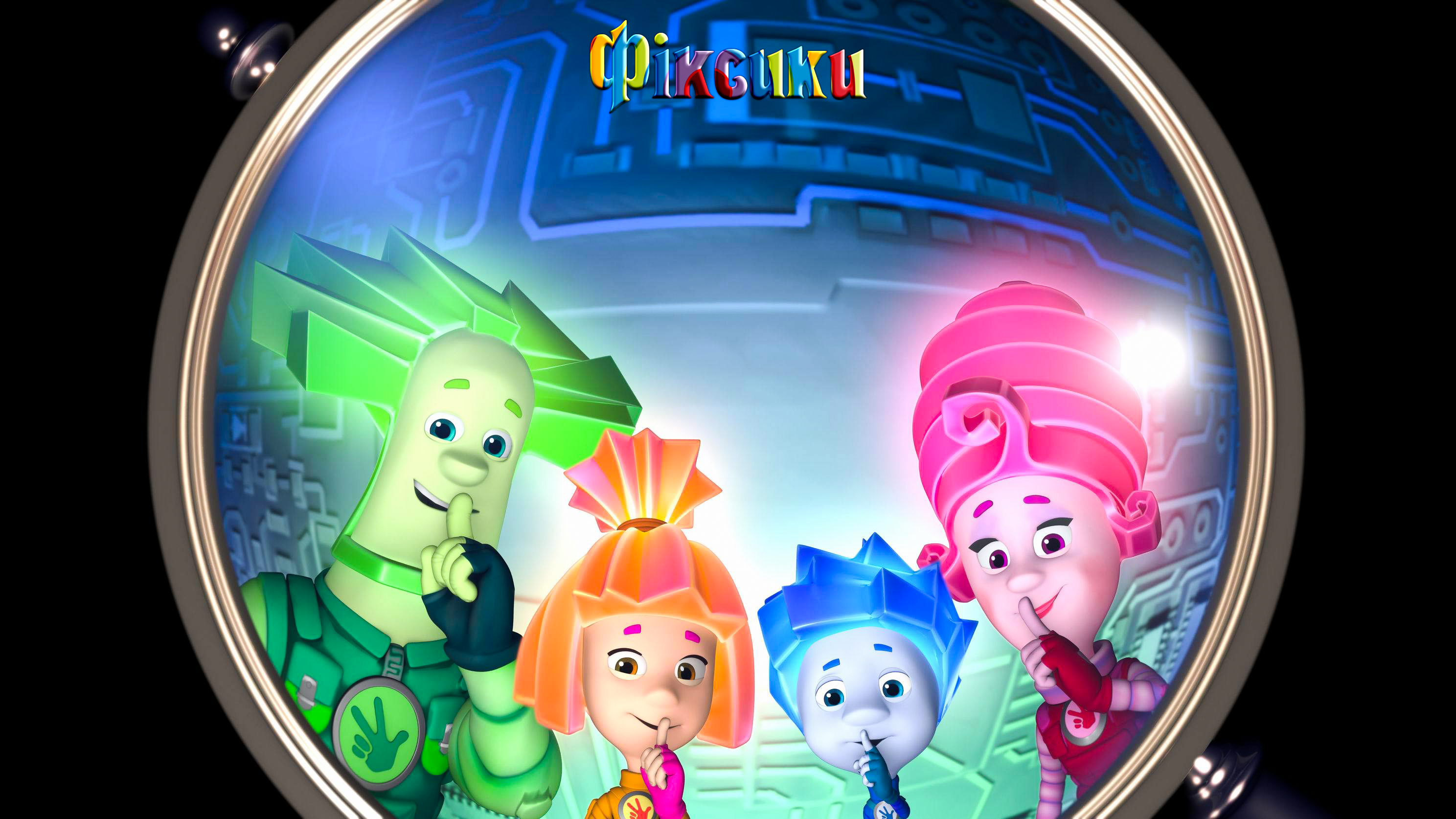 17
стор. 292, №1379, №1381, №1383